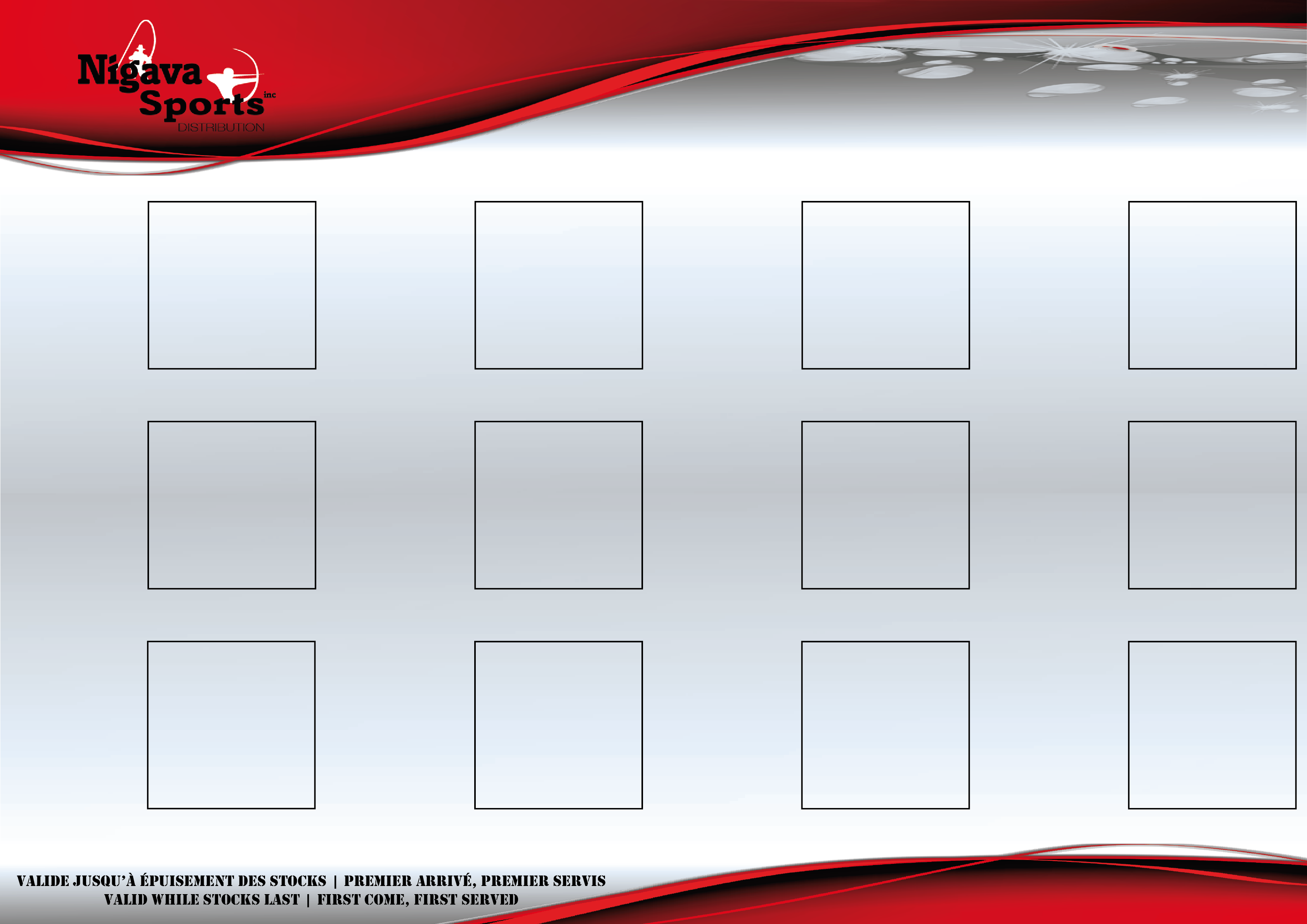 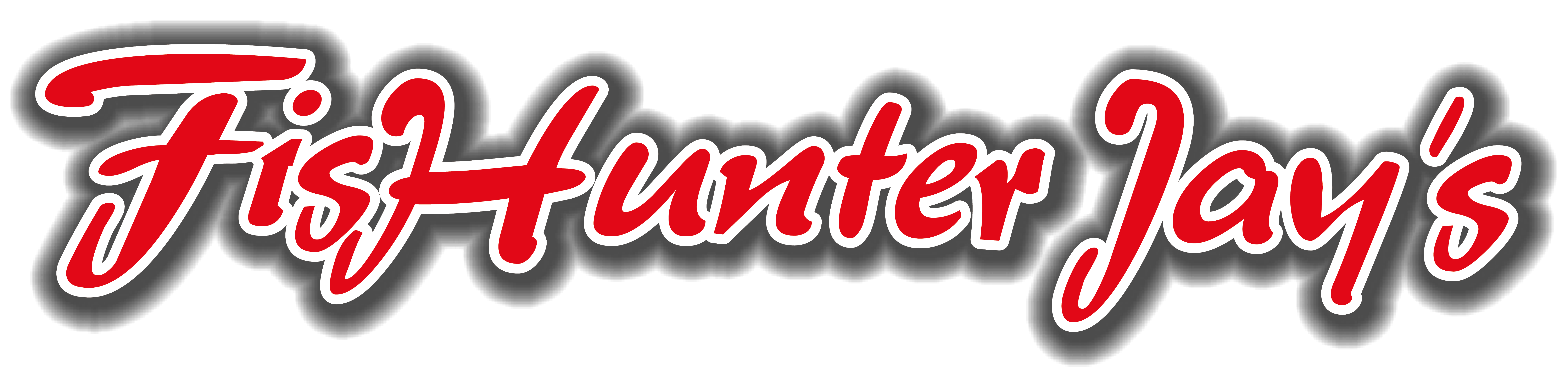 VOYAGE DE PÊCHE | COSTA RICA
------------------------------------------------------------------------------------------------------------
INFORMATION DÉROULEMENT DU VOYAGE
INFORMATIONS GÉNÉRALES SUR LE VOYAGE
SPECIAL :  00.00 $
SPECIAL :  00.00$
SPECIAL :  00.00$
SPECIAL :  00.00$
MSRP :  00.00 $
MSRP :  00.00$
MSRP :  00.00$
MSRP :  00.00$
Date   27 Janvier au 11 Février 2025

 Vols Direct Aller/Retour (MTL SJO)

 Durée   15 Nuits / 16 Jours

 Formule Tout-Inclus

 2 Journées de Pêche Incluses 

 5 Activités en Cours de Route Incluses
PROFIT :  50%
PROFIT :  50%
PROFIT :  50%
PROFIT :  50%
997-WK40G
970-1410HD-F
955-2213B
BACKWOODS | Wds Knife,4.0'' Fixd,Gut
FLAMBEAU | HD Series Medium Floating Pistol Case - Black
CARBON | Ultra Bolt lazer V Nock 18''
SPECIAL :  00.00$
SPECIAL :  00.00$
SPECIAL :  00.00$
SPECIAL :  00.00$
MSRP :  00.00$
MSRP :  00.00$
MSRP :  00.00$
MSRP :  00.00$
PROFIT :  50%
PROFIT :  50%
PROFIT :  50%
PROFIT :  50%
970-6445SC
970-MD500
970-MD-710
970-504L
FLAMBEAU | 10 Pistol Case
FLAMBEAU | MAD Turkey Decoy Shooter s Aid
FLAMBEAU | Shady Baby Feeding Hen
FLAMBEAU | Bottom Dollar Duck Call
SPECIAL :  00.00$
SPECIAL :  00.00$
SPECIAL :  00.00$
SPECIAL :  00.00$
MSRP :  00.00$
MSRP :  00.00$
MSRP :  00.00$
MSRP :  00.00$
PROFIT :  50%
PROFIT :  50%
PROFIT :  50%
PROFIT :  50%
Info@FisHunterJays.com |  (418) 956-0747
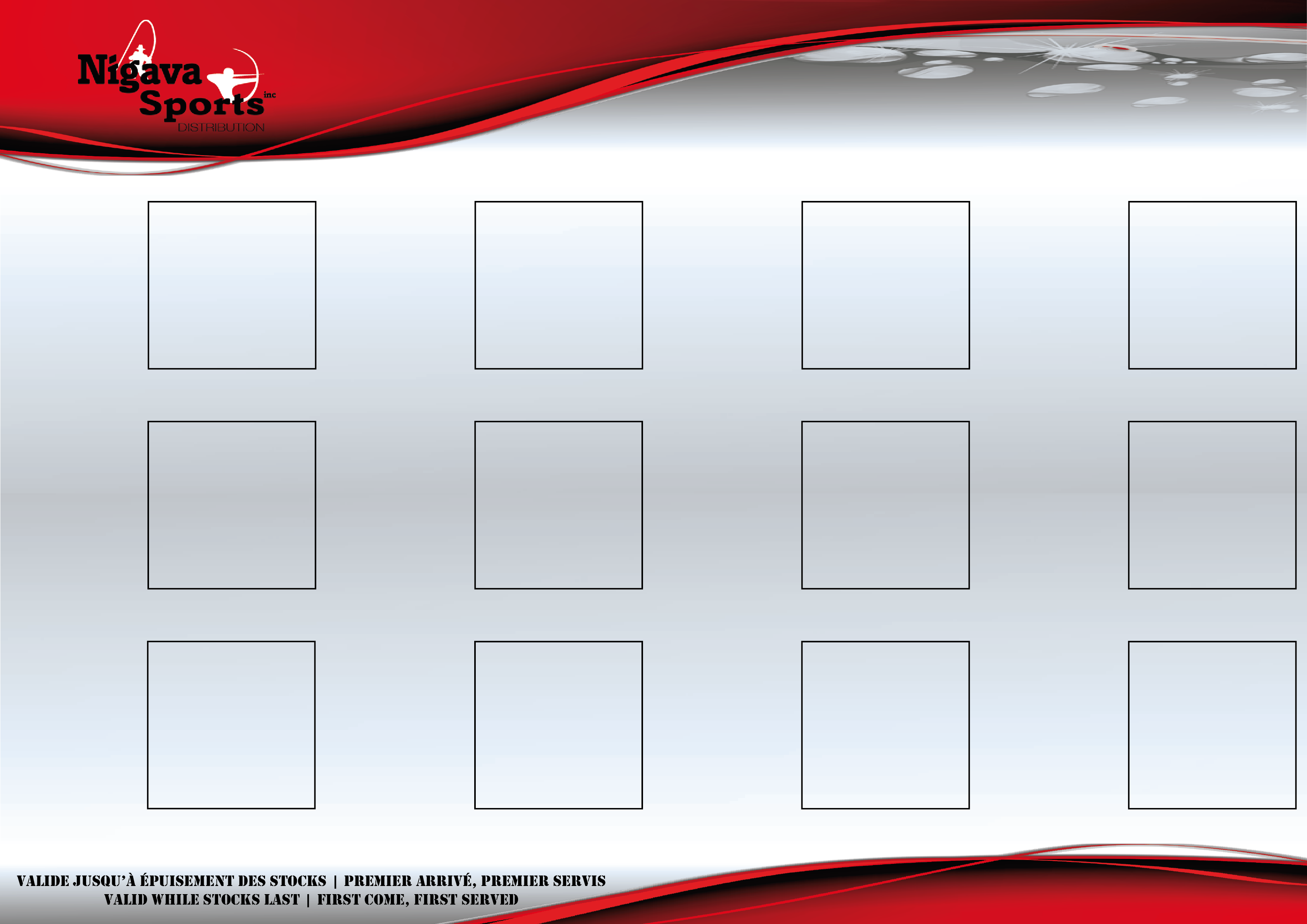 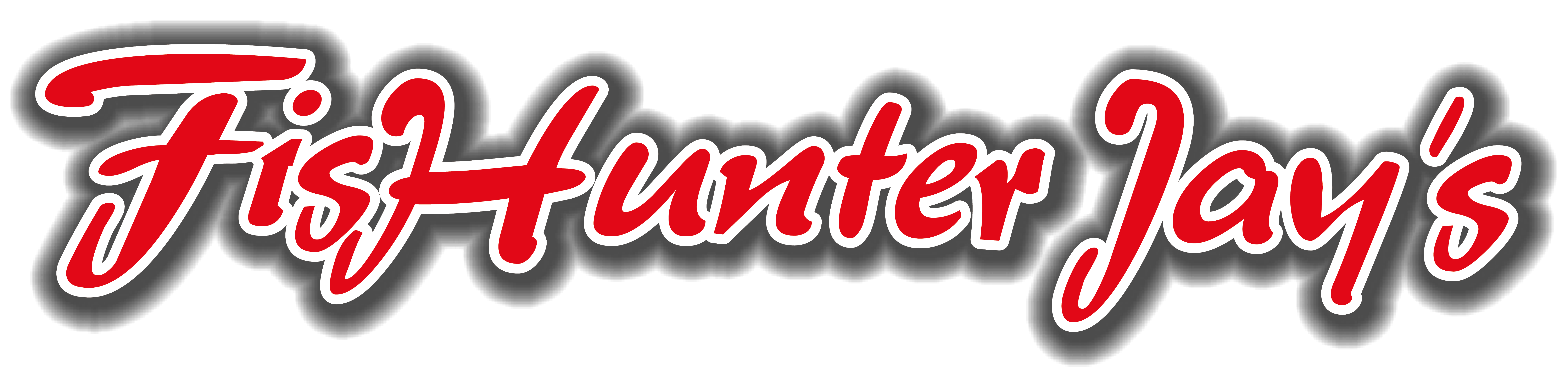 VOYAGE DE PÊCHE | COSTA RICA
------------------------------------------------------------------------------------------------------------
INFORMATION DÉROULEMENT DU VOYAGE
PRÉPARATION AVANT VOTRE DÉPART
SPECIAL :  00.00 $
SPECIAL :  00.00$
SPECIAL :  00.00$
SPECIAL :  00.00$
MSRP :  00.00 $
MSRP :  00.00$
MSRP :  00.00$
MSRP :  00.00$
Assurez-Vous d’Avoir Vos Passeports
(Date d’expiration Valide 6 Mois Suivant la Date de Retour)

  Vos Médicaments Sous Prescription

 Vos Vaccinations si Nécessaires

 Vos Assurances de Voyage

 Vos Documents de Voyage
PROFIT :  50%
PROFIT :  50%
PROFIT :  50%
PROFIT :  50%
997-WK40G
970-1410HD-F
955-2213B
BACKWOODS | Wds Knife,4.0'' Fixd,Gut
FLAMBEAU | HD Series Medium Floating Pistol Case - Black
CARBON | Ultra Bolt lazer V Nock 18''
SPECIAL :  00.00$
SPECIAL :  00.00$
SPECIAL :  00.00$
SPECIAL :  00.00$
MSRP :  00.00$
MSRP :  00.00$
MSRP :  00.00$
MSRP :  00.00$
PROFIT :  50%
PROFIT :  50%
PROFIT :  50%
PROFIT :  50%
970-6445SC
970-MD500
970-MD-710
970-504L
FLAMBEAU | 10 Pistol Case
FLAMBEAU | MAD Turkey Decoy Shooter s Aid
FLAMBEAU | Shady Baby Feeding Hen
FLAMBEAU | Bottom Dollar Duck Call
SPECIAL :  00.00$
SPECIAL :  00.00$
SPECIAL :  00.00$
SPECIAL :  00.00$
MSRP :  00.00$
MSRP :  00.00$
MSRP :  00.00$
MSRP :  00.00$
PROFIT :  50%
PROFIT :  50%
PROFIT :  50%
PROFIT :  50%
Info@FisHunterJays.com |  (418) 956-0747
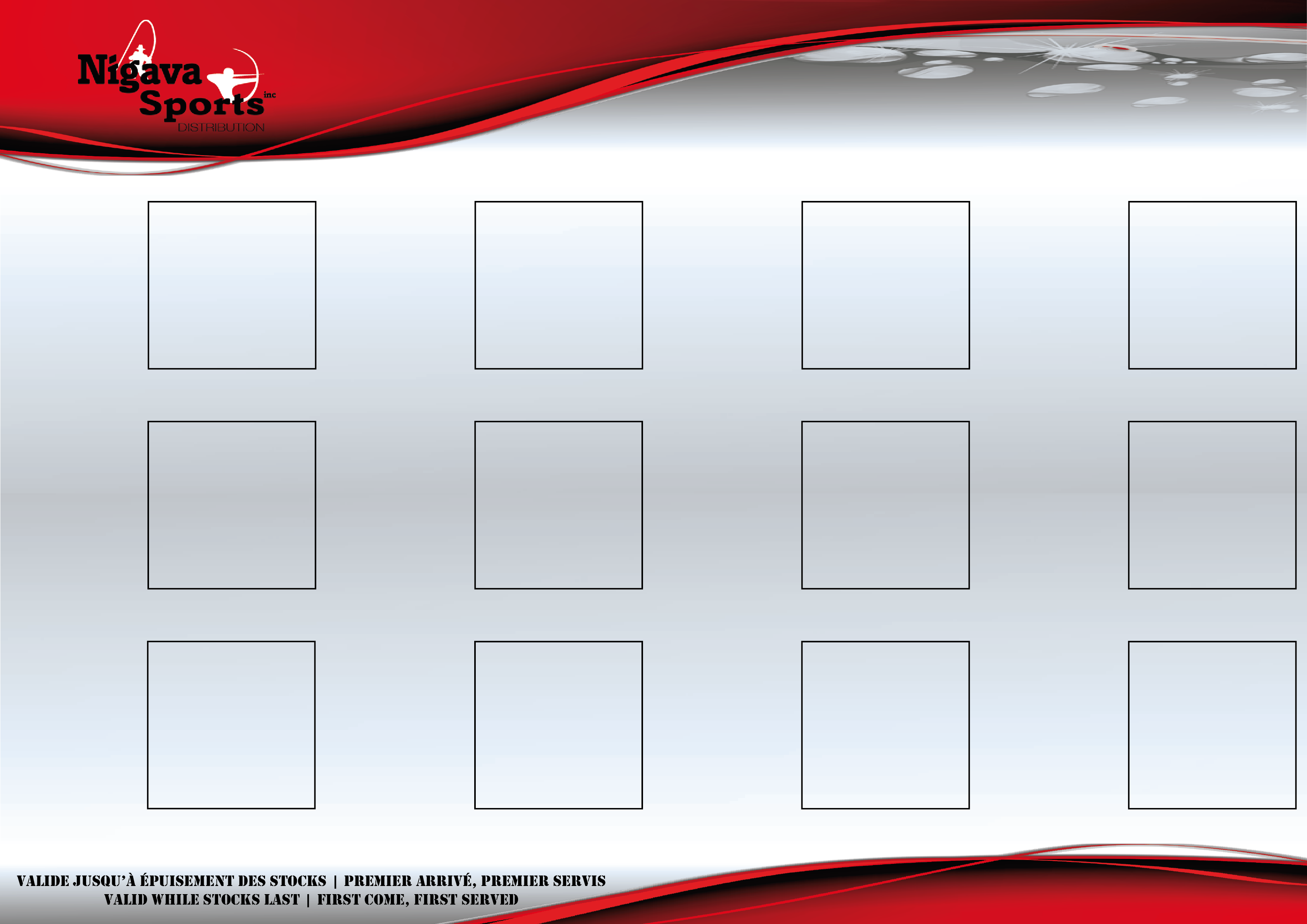 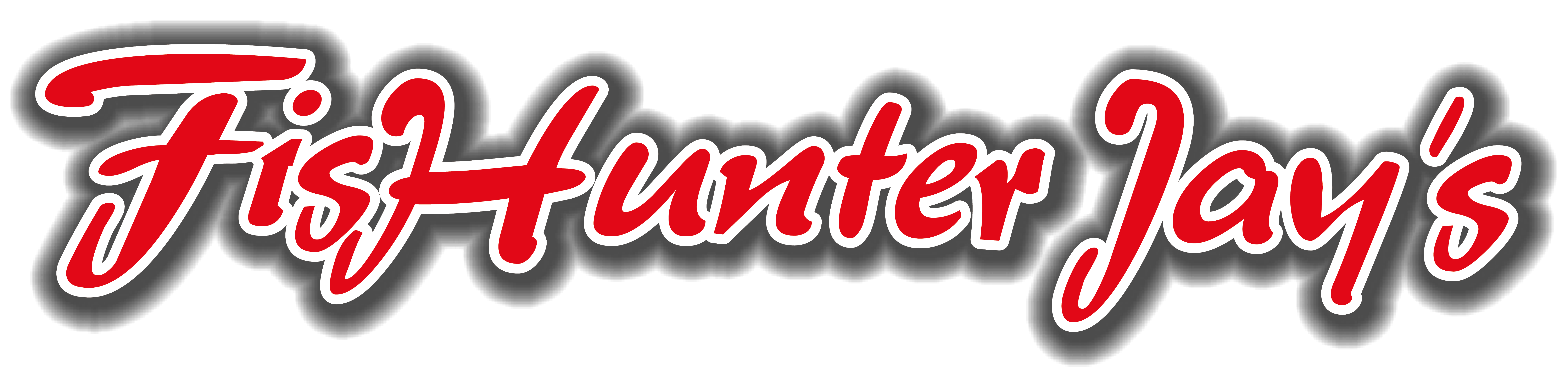 VOYAGE DE PÊCHE | COSTA RICA
------------------------------------------------------------------------------------------------------------
INFORMATION DÉROULEMENT DU VOYAGE
INFORMATION À PROPOS DES BAGAGES DE CABINE
SPECIAL :  00.00 $
SPECIAL :  00.00$
SPECIAL :  00.00$
SPECIAL :  00.00$
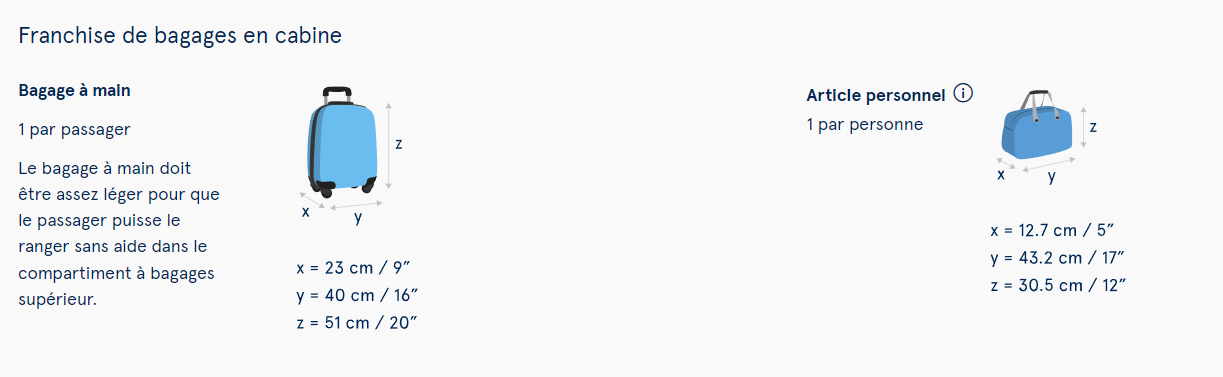 MSRP :  00.00 $
MSRP :  00.00$
MSRP :  00.00$
MSRP :  00.00$
PROFIT :  50%
PROFIT :  50%
PROFIT :  50%
PROFIT :  50%
997-WK40G
970-1410HD-F
955-2213B
BACKWOODS | Wds Knife,4.0'' Fixd,Gut
FLAMBEAU | HD Series Medium Floating Pistol Case - Black
CARBON | Ultra Bolt lazer V Nock 18''
SPECIAL :  00.00$
SPECIAL :  00.00$
SPECIAL :  00.00$
SPECIAL :  00.00$
MSRP :  00.00$
MSRP :  00.00$
MSRP :  00.00$
MSRP :  00.00$
PROFIT :  50%
PROFIT :  50%
PROFIT :  50%
PROFIT :  50%
970-6445SC
970-MD500
970-MD-710
970-504L
FLAMBEAU | 10 Pistol Case
FLAMBEAU | MAD Turkey Decoy Shooter s Aid
FLAMBEAU | Shady Baby Feeding Hen
FLAMBEAU | Bottom Dollar Duck Call
SPECIAL :  00.00$
SPECIAL :  00.00$
SPECIAL :  00.00$
SPECIAL :  00.00$
MSRP :  00.00$
MSRP :  00.00$
MSRP :  00.00$
MSRP :  00.00$
PROFIT :  50%
PROFIT :  50%
PROFIT :  50%
PROFIT :  50%
CLIQUEZ ICI   INFORMATIONS SUPPLÉMENTAIRE  |  AIR TRANSAT
Info@FisHunterJays.com |  (418) 956-0747
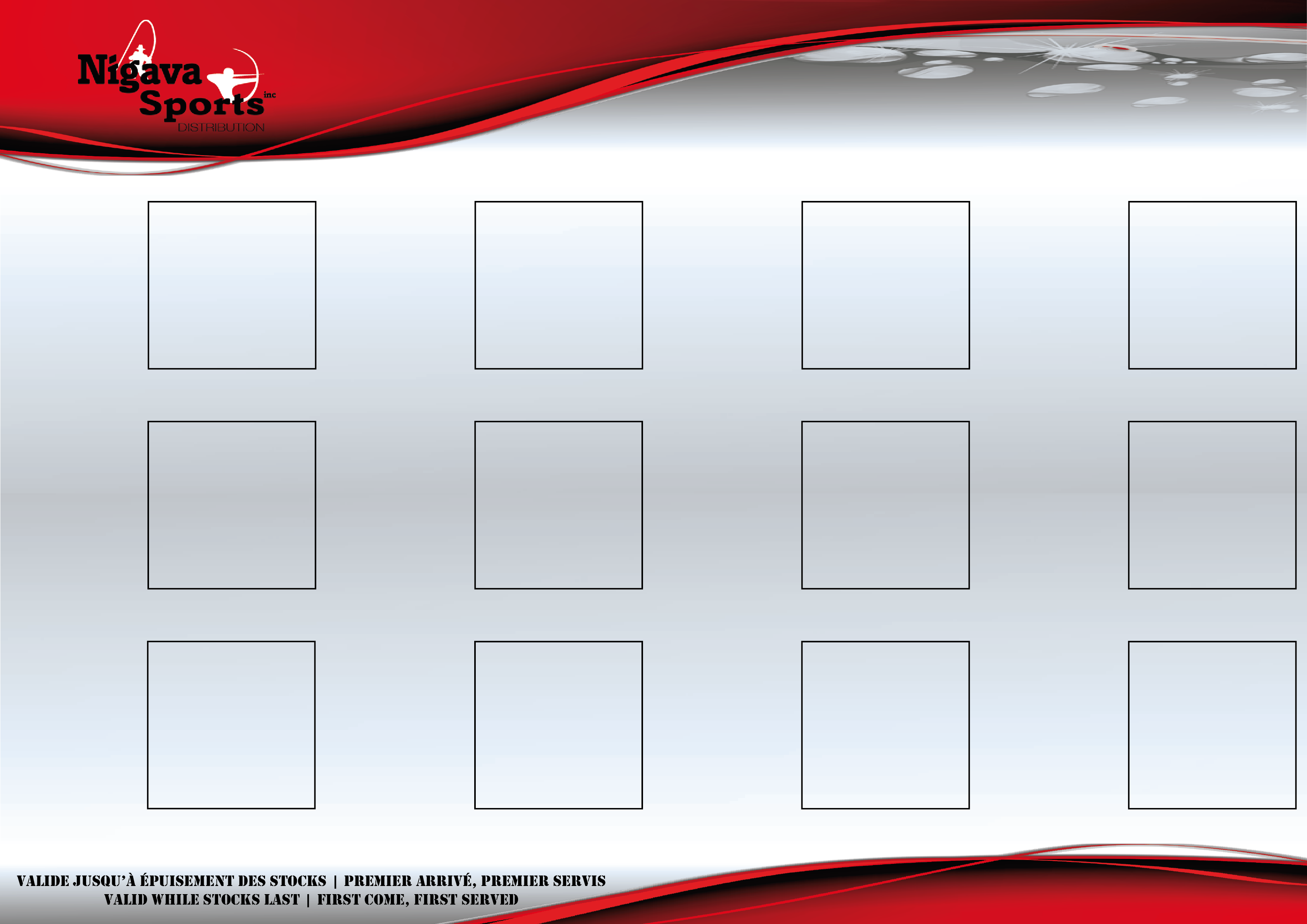 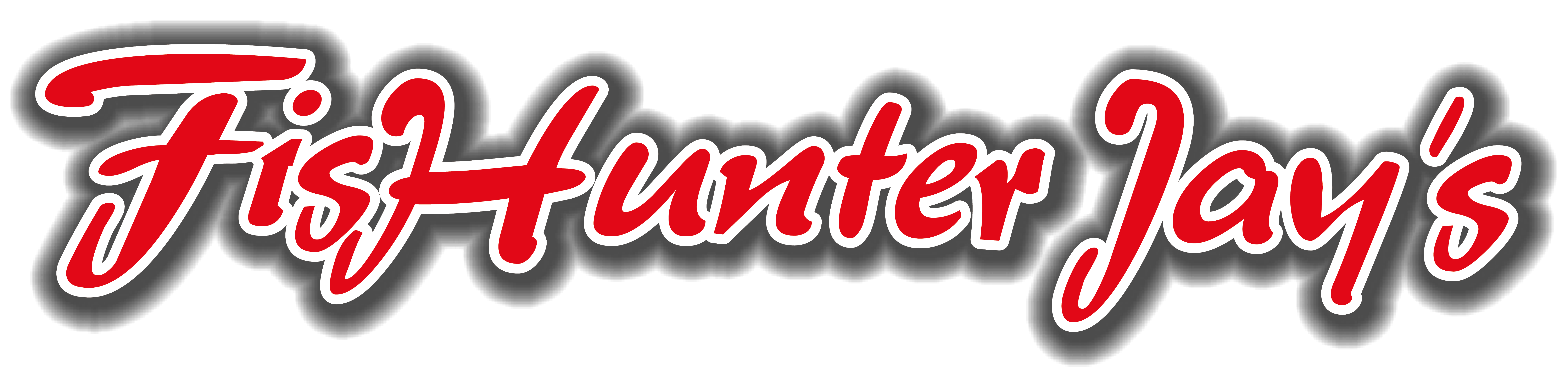 VOYAGE DE PÊCHE | COSTA RICA
------------------------------------------------------------------------------------------------------------
INFORMATION DÉROULEMENT DU VOYAGE
INFORMATION À PROPOS DES BAGAGES ENREGISTRÉS
SPECIAL :  00.00 $
SPECIAL :  00.00$
SPECIAL :  00.00$
SPECIAL :  00.00$
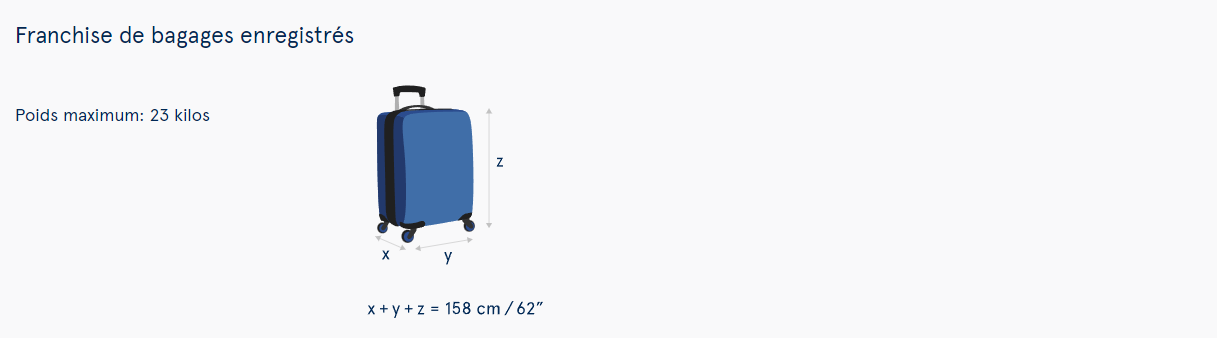 MSRP :  00.00 $
MSRP :  00.00$
MSRP :  00.00$
MSRP :  00.00$
CE QUI EST INCLUS / PERSONNE


 1  ARTICLE PERSONNEL (CABINE)

 1 BAGAGE À MAIN (CABINE)

 1 BAGAGE ENREGISTRÉ (SOUTE)
PROFIT :  50%
PROFIT :  50%
PROFIT :  50%
PROFIT :  50%
997-WK40G
970-1410HD-F
955-2213B
BACKWOODS | Wds Knife,4.0'' Fixd,Gut
FLAMBEAU | HD Series Medium Floating Pistol Case - Black
CARBON | Ultra Bolt lazer V Nock 18''
SPECIAL :  00.00$
SPECIAL :  00.00$
SPECIAL :  00.00$
SPECIAL :  00.00$
MSRP :  00.00$
MSRP :  00.00$
MSRP :  00.00$
MSRP :  00.00$
PROFIT :  50%
PROFIT :  50%
PROFIT :  50%
PROFIT :  50%
970-6445SC
970-MD500
970-MD-710
970-504L
FLAMBEAU | 10 Pistol Case
FLAMBEAU | MAD Turkey Decoy Shooter s Aid
FLAMBEAU | Shady Baby Feeding Hen
FLAMBEAU | Bottom Dollar Duck Call
SPECIAL :  00.00$
SPECIAL :  00.00$
SPECIAL :  00.00$
SPECIAL :  00.00$
MSRP :  00.00$
MSRP :  00.00$
MSRP :  00.00$
MSRP :  00.00$
PROFIT :  50%
PROFIT :  50%
PROFIT :  50%
PROFIT :  50%
CLIQUEZ ICI   INFORMATIONS SUPPLÉMENTAIRE  |  AIR TRANSAT
Info@FisHunterJays.com |  (418) 956-0747
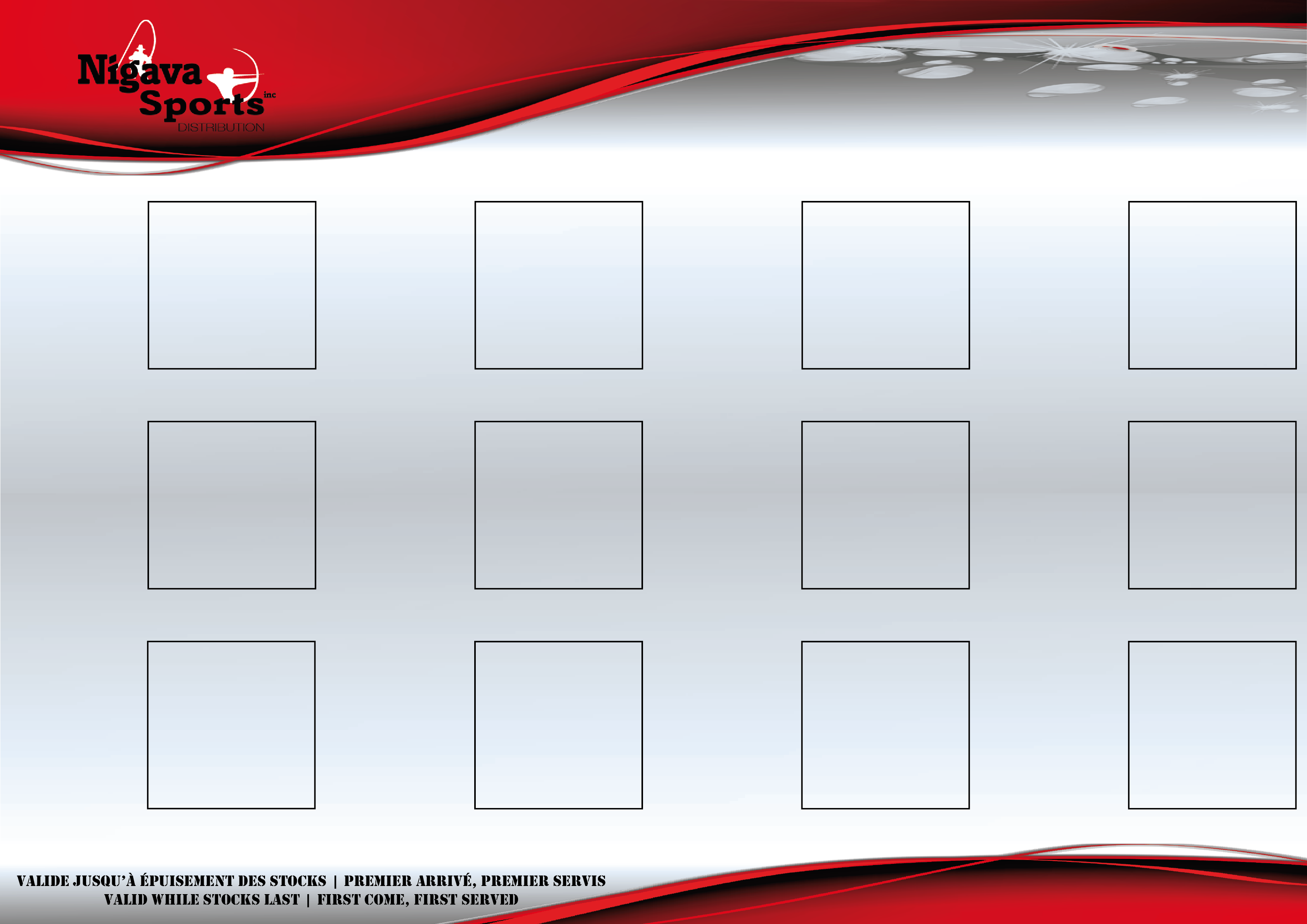 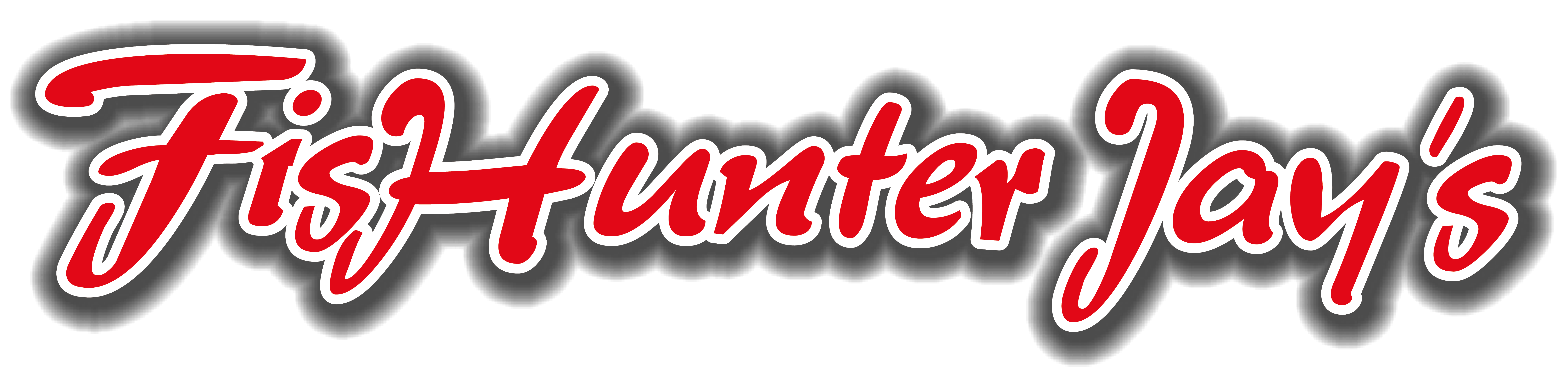 VOYAGE DE PÊCHE | COSTA RICA
------------------------------------------------------------------------------------------------------------
INFORMATION DÉROULEMENT DU VOYAGE
ARTICLES PERMIS DANS LES BAGAGES DE CABINE
SPECIAL :  00.00 $
SPECIAL :  00.00$
SPECIAL :  00.00$
SPECIAL :  00.00$
MSRP :  00.00 $
MSRP :  00.00$
MSRP :  00.00$
MSRP :  00.00$
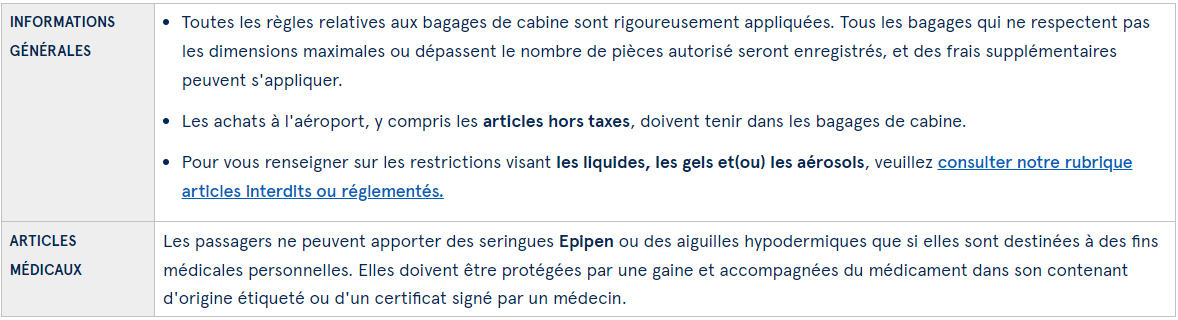 PROFIT :  50%
PROFIT :  50%
PROFIT :  50%
PROFIT :  50%
997-WK40G
970-1410HD-F
955-2213B
BACKWOODS | Wds Knife,4.0'' Fixd,Gut
FLAMBEAU | HD Series Medium Floating Pistol Case - Black
CARBON | Ultra Bolt lazer V Nock 18''
SPECIAL :  00.00$
SPECIAL :  00.00$
SPECIAL :  00.00$
SPECIAL :  00.00$
MSRP :  00.00$
MSRP :  00.00$
MSRP :  00.00$
MSRP :  00.00$
PROFIT :  50%
PROFIT :  50%
PROFIT :  50%
PROFIT :  50%
970-6445SC
970-MD500
970-MD-710
970-504L
FLAMBEAU | 10 Pistol Case
FLAMBEAU | MAD Turkey Decoy Shooter s Aid
FLAMBEAU | Shady Baby Feeding Hen
FLAMBEAU | Bottom Dollar Duck Call
SPECIAL :  00.00$
SPECIAL :  00.00$
SPECIAL :  00.00$
SPECIAL :  00.00$
MSRP :  00.00$
MSRP :  00.00$
MSRP :  00.00$
MSRP :  00.00$
PROFIT :  50%
PROFIT :  50%
PROFIT :  50%
PROFIT :  50%
CLIQUEZ ICI   ARTICLE INTERDITS OU RÉGLEMENTÉS
Info@FisHunterJays.com |  (418) 956-0747
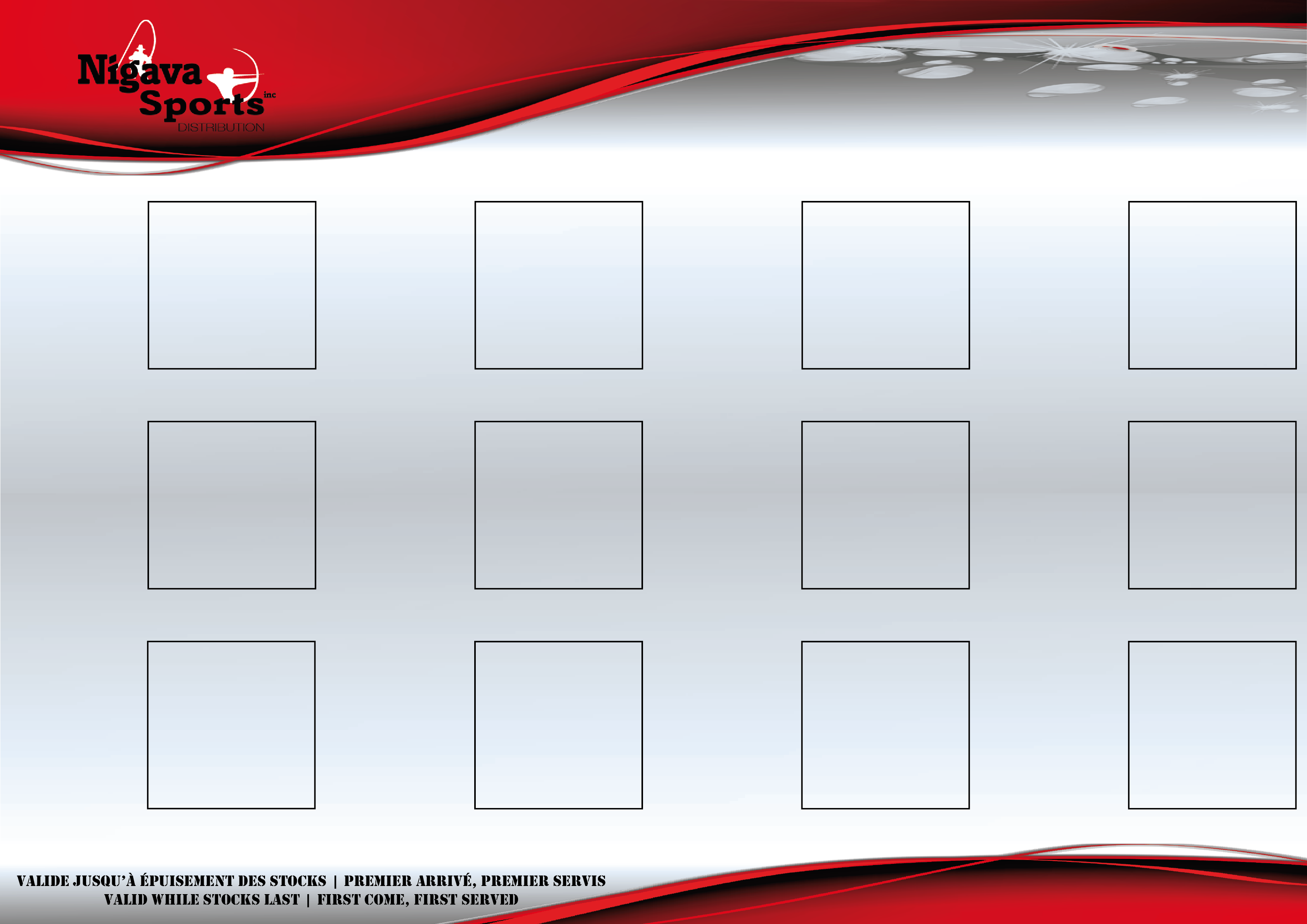 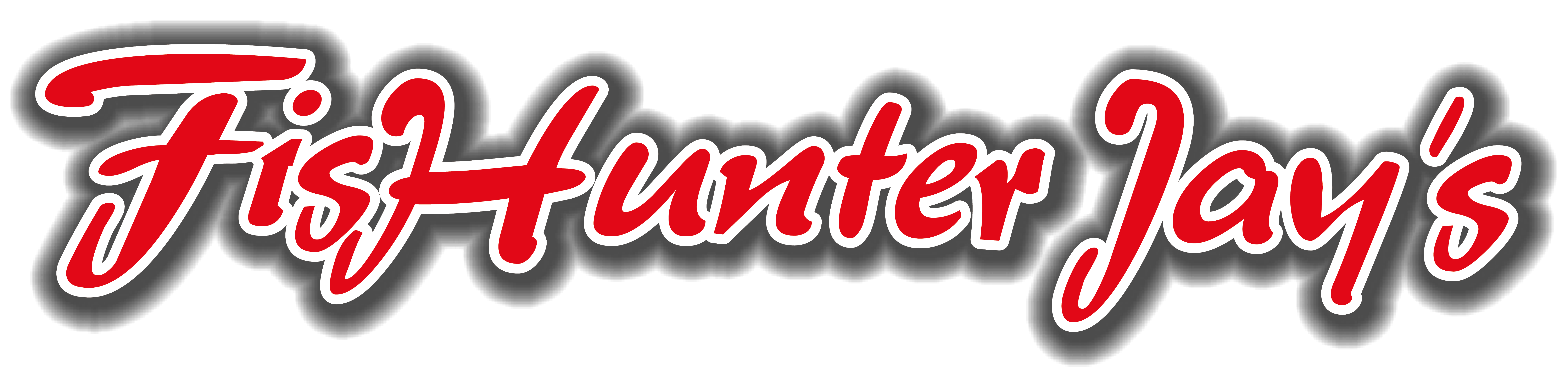 VOYAGE DE PÊCHE | COSTA RICA
------------------------------------------------------------------------------------------------------------
INFORMATION DÉROULEMENT DU VOYAGE
CHECK-LIST D’ITEMS À APPORTER  |  BAGAGE DE CABINE
SPECIAL :  00.00 $
SPECIAL :  00.00$
SPECIAL :  00.00$
SPECIAL :  00.00$
**  Rangez dans votre sac de cabine le nécessaire pour tenir quelques jours en cas de perte des bagages, ainsi que vos médicaments, les articles fragiles et tous vos documents importants  **
MSRP :  00.00 $
MSRP :  00.00$
MSRP :  00.00$
MSRP :  00.00$
PROFIT :  50%
PROFIT :  50%
PROFIT :  50%
PROFIT :  50%
997-WK40G
970-1410HD-F
955-2213B
BACKWOODS | Wds Knife,4.0'' Fixd,Gut
FLAMBEAU | HD Series Medium Floating Pistol Case - Black
CARBON | Ultra Bolt lazer V Nock 18''
Documents d’Identité & Passeport

 Argent Comptant (US$)

 Document Assurance Médicale

 Document & Horaire de Voyage
Médicaments Sous Prescription

 Coussin de Voyage (Au Besoin)

 Écouteur Pour l’avion (Avec Fil)

 Fil & Chargeur de Votre Cellulaire
SPECIAL :  00.00$
SPECIAL :  00.00$
SPECIAL :  00.00$
SPECIAL :  00.00$
MSRP :  00.00$
MSRP :  00.00$
MSRP :  00.00$
MSRP :  00.00$
PROFIT :  50%
PROFIT :  50%
PROFIT :  50%
PROFIT :  50%
970-6445SC
970-MD500
970-MD-710
970-504L
FLAMBEAU | 10 Pistol Case
FLAMBEAU | MAD Turkey Decoy Shooter s Aid
FLAMBEAU | Shady Baby Feeding Hen
FLAMBEAU | Bottom Dollar Duck Call
SPECIAL :  00.00$
SPECIAL :  00.00$
SPECIAL :  00.00$
SPECIAL :  00.00$
MSRP :  00.00$
MSRP :  00.00$
MSRP :  00.00$
MSRP :  00.00$
PROFIT :  50%
PROFIT :  50%
PROFIT :  50%
PROFIT :  50%
CLIQUEZ ICI   TÉLÉCHARGEZ UNE LISTE POUR BIEN COMPLÉTER VOS BAGGAGES
Info@FisHunterJays.com |  (418) 956-0747
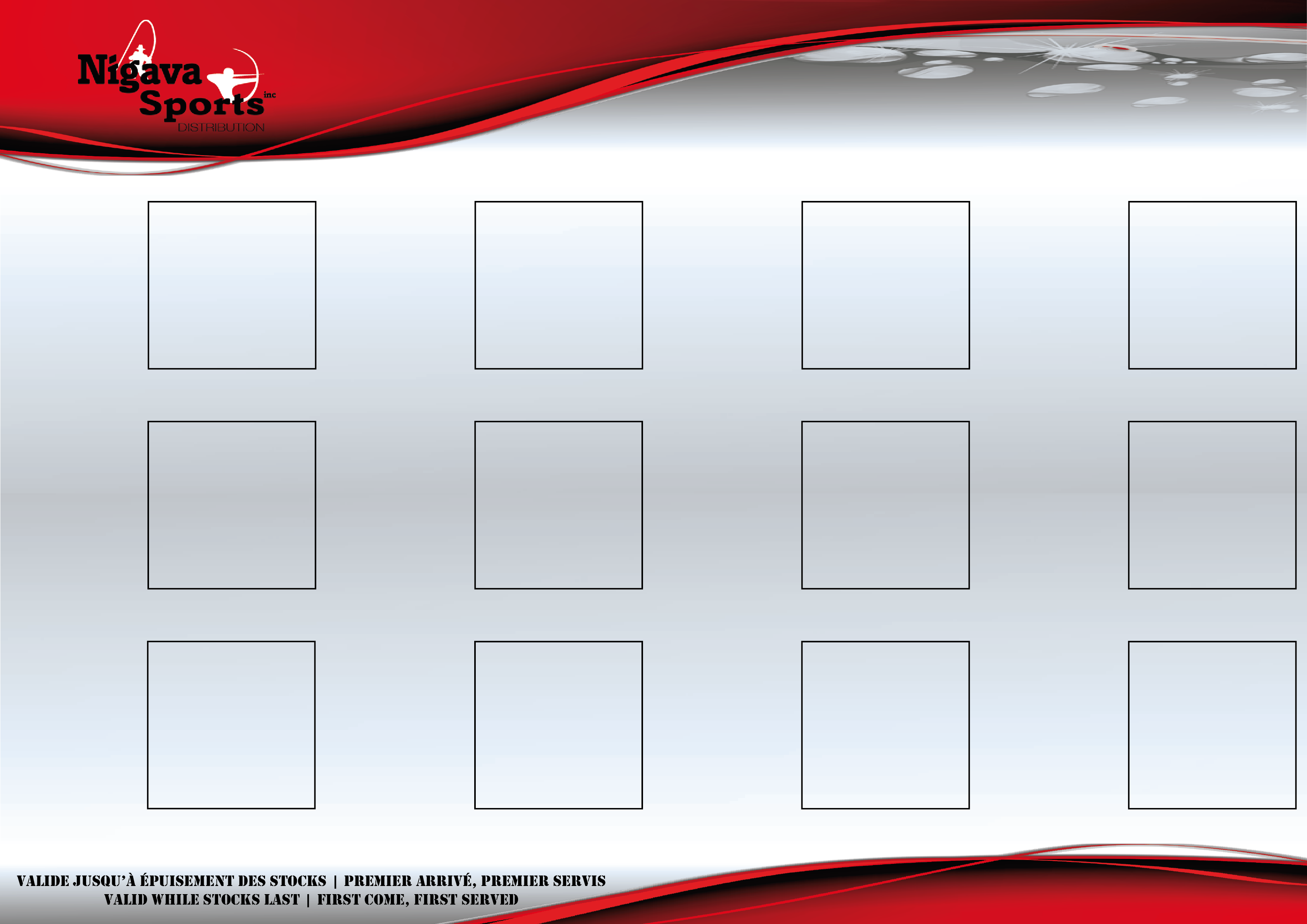 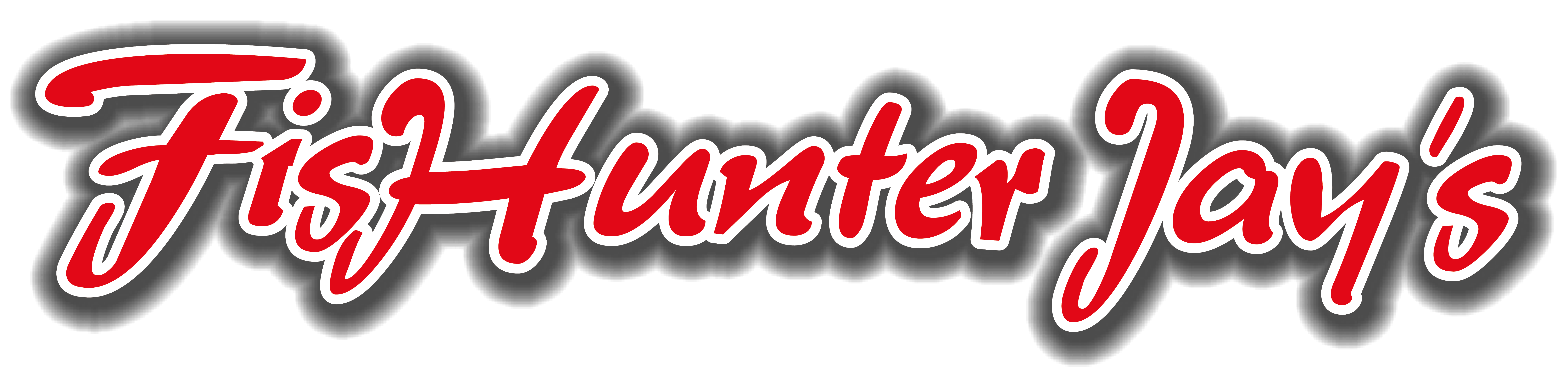 VOYAGE DE PÊCHE | COSTA RICA
------------------------------------------------------------------------------------------------------------
INFORMATION DÉROULEMENT DU VOYAGE
CHECK-LIST D’ITEMS À APPORTER  |  BAGAGE ENREGISTRÉ
SPECIAL :  00.00 $
SPECIAL :  00.00$
SPECIAL :  00.00$
SPECIAL :  00.00$
MSRP :  00.00 $
MSRP :  00.00$
MSRP :  00.00$
MSRP :  00.00$
Produits Cosmétiques (Au Besoin)

 Savon, Shampoing & Déodorant

 Brosse à Dent & Dentifrice

 Crème Solaire & Après-Soleil

 Kit de Médicament de Voyage
Vos Vêtements & Accessoires

 Vos Maillots de Bain

 Lunettes de Soleil

 Sandales & Souliers D’eau

 Chapeau et/ou Casquette
PROFIT :  50%
PROFIT :  50%
PROFIT :  50%
PROFIT :  50%
997-WK40G
970-1410HD-F
955-2213B
BACKWOODS | Wds Knife,4.0'' Fixd,Gut
FLAMBEAU | HD Series Medium Floating Pistol Case - Black
CARBON | Ultra Bolt lazer V Nock 18''
SPECIAL :  00.00$
SPECIAL :  00.00$
SPECIAL :  00.00$
SPECIAL :  00.00$
MSRP :  00.00$
MSRP :  00.00$
MSRP :  00.00$
MSRP :  00.00$
PROFIT :  50%
PROFIT :  50%
PROFIT :  50%
PROFIT :  50%
970-6445SC
970-MD500
970-MD-710
970-504L
FLAMBEAU | 10 Pistol Case
FLAMBEAU | MAD Turkey Decoy Shooter s Aid
FLAMBEAU | Shady Baby Feeding Hen
FLAMBEAU | Bottom Dollar Duck Call
SPECIAL :  00.00$
SPECIAL :  00.00$
SPECIAL :  00.00$
SPECIAL :  00.00$
MSRP :  00.00$
MSRP :  00.00$
MSRP :  00.00$
MSRP :  00.00$
PROFIT :  50%
PROFIT :  50%
PROFIT :  50%
PROFIT :  50%
CLIQUEZ ICI   TÉLÉCHARGEZ UNE LISTE POUR BIEN COMPLÉTER VOS BAGGAGES
Info@FisHunterJays.com |  (418) 956-0747
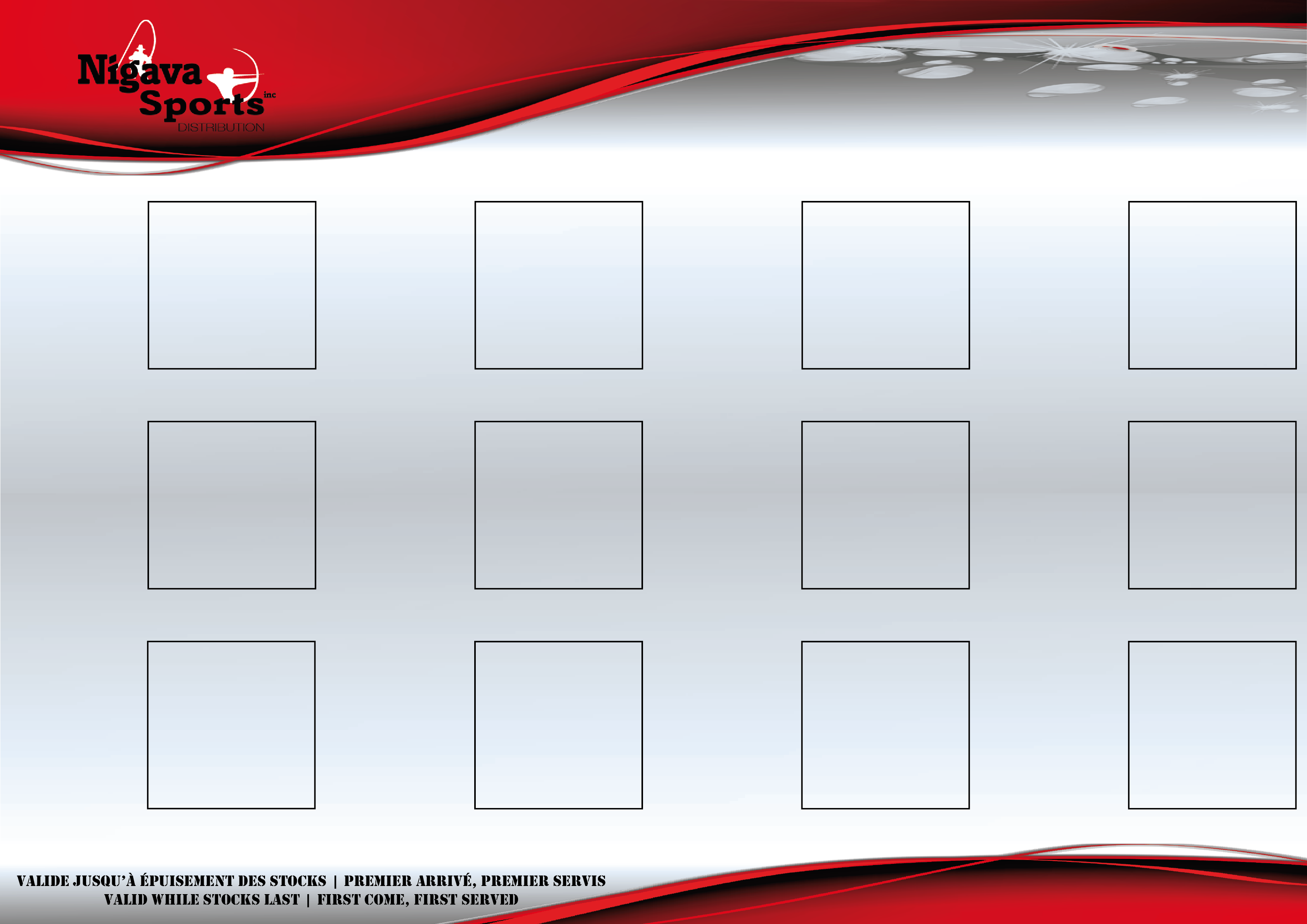 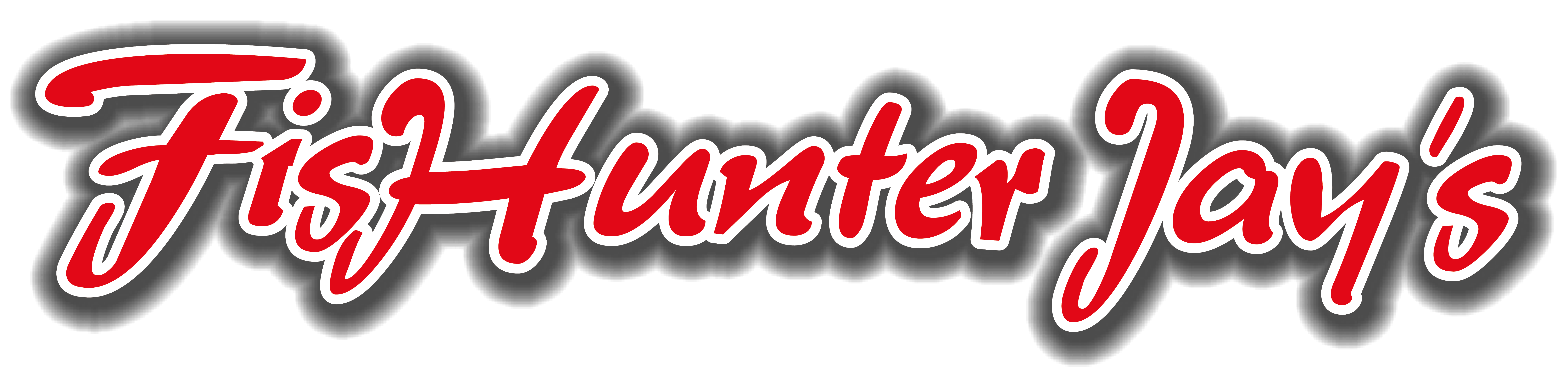 VOYAGE DE PÊCHE | COSTA RICA
------------------------------------------------------------------------------------------------------------
INFORMATION DÉROULEMENT DU VOYAGE
INFORMATION SUR LES VOLS  |  AIR TRANSAT
SPECIAL :  00.00 $
SPECIAL :  00.00$
SPECIAL :  00.00$
SPECIAL :  00.00$
MSRP :  00.00 $
MSRP :  00.00$
MSRP :  00.00$
MSRP :  00.00$
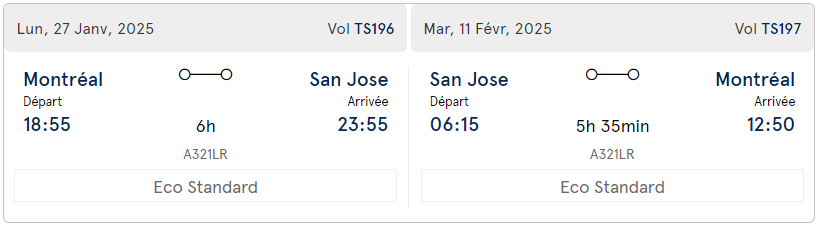 PROFIT :  50%
PROFIT :  50%
PROFIT :  50%
PROFIT :  50%
997-WK40G
970-1410HD-F
955-2213B
BACKWOODS | Wds Knife,4.0'' Fixd,Gut
FLAMBEAU | HD Series Medium Floating Pistol Case - Black
CARBON | Ultra Bolt lazer V Nock 18''
SPECIAL :  00.00$
SPECIAL :  00.00$
SPECIAL :  00.00$
SPECIAL :  00.00$
MSRP :  00.00$
MSRP :  00.00$
MSRP :  00.00$
MSRP :  00.00$
PROFIT :  50%
PROFIT :  50%
PROFIT :  50%
PROFIT :  50%
970-6445SC
970-MD500
970-MD-710
970-504L
FLAMBEAU | 10 Pistol Case
FLAMBEAU | MAD Turkey Decoy Shooter s Aid
FLAMBEAU | Shady Baby Feeding Hen
FLAMBEAU | Bottom Dollar Duck Call
SPECIAL :  00.00$
SPECIAL :  00.00$
SPECIAL :  00.00$
SPECIAL :  00.00$
MSRP :  00.00$
MSRP :  00.00$
MSRP :  00.00$
MSRP :  00.00$
PROFIT :  50%
PROFIT :  50%
PROFIT :  50%
PROFIT :  50%
** VOUS DEVEZ ARRIVER À L’AÉROPORT 3 HEURES AVANT LE DÉPART DU VOL **
Info@FisHunterJays.com |  (418) 956-0747
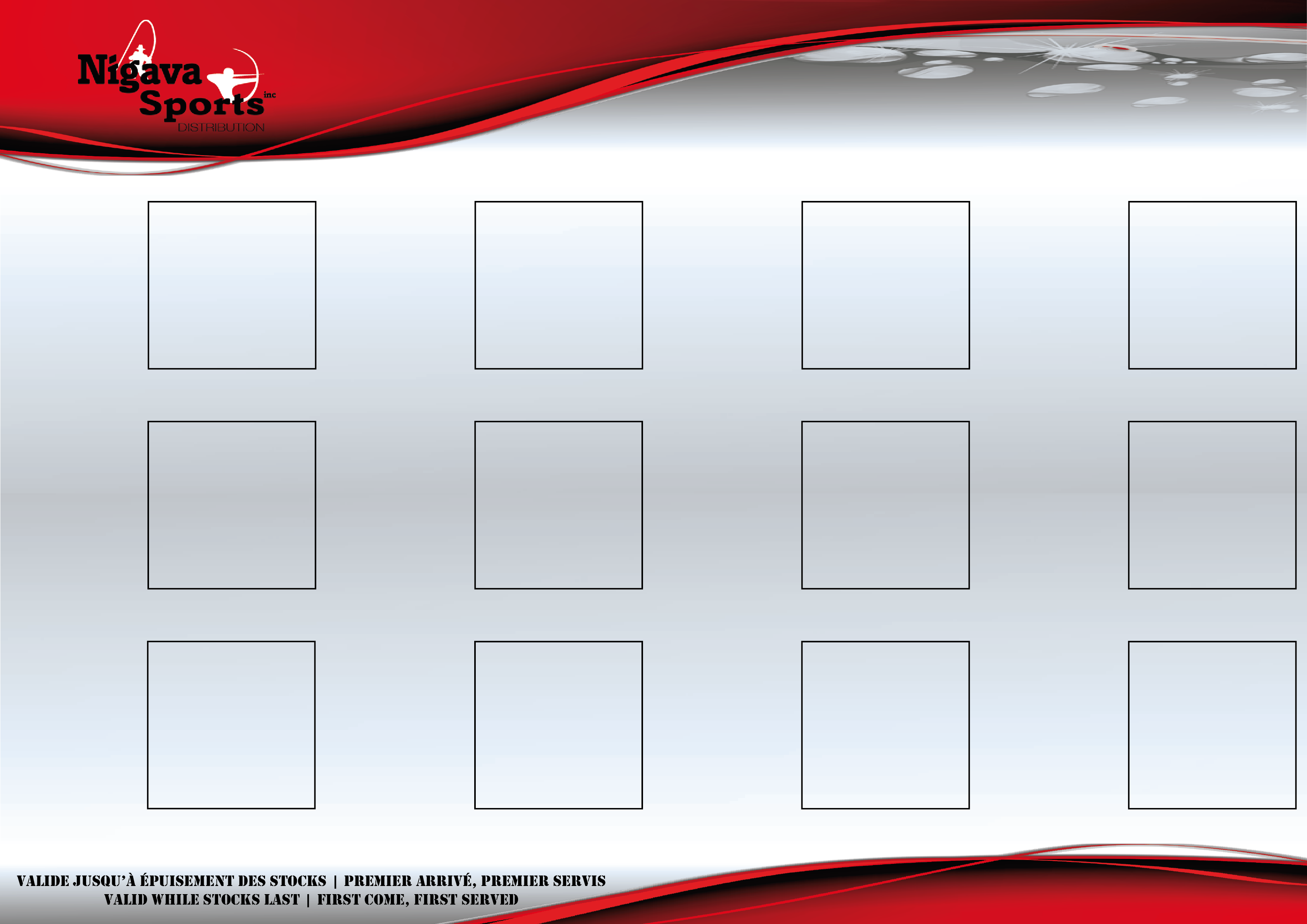 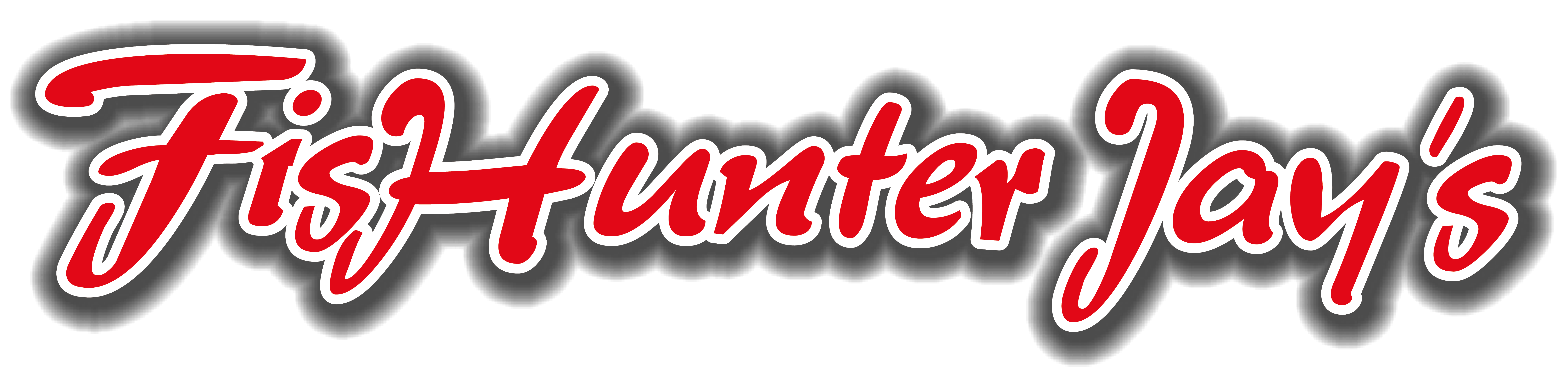 VOYAGE DE PÊCHE | COSTA RICA
------------------------------------------------------------------------------------------------------------
INFORMATION DÉROULEMENT DU VOYAGE
INFORMATION SUR LES VOLS  |  AIR TRANSAT
SPECIAL :  00.00 $
SPECIAL :  00.00$
SPECIAL :  00.00$
SPECIAL :  00.00$
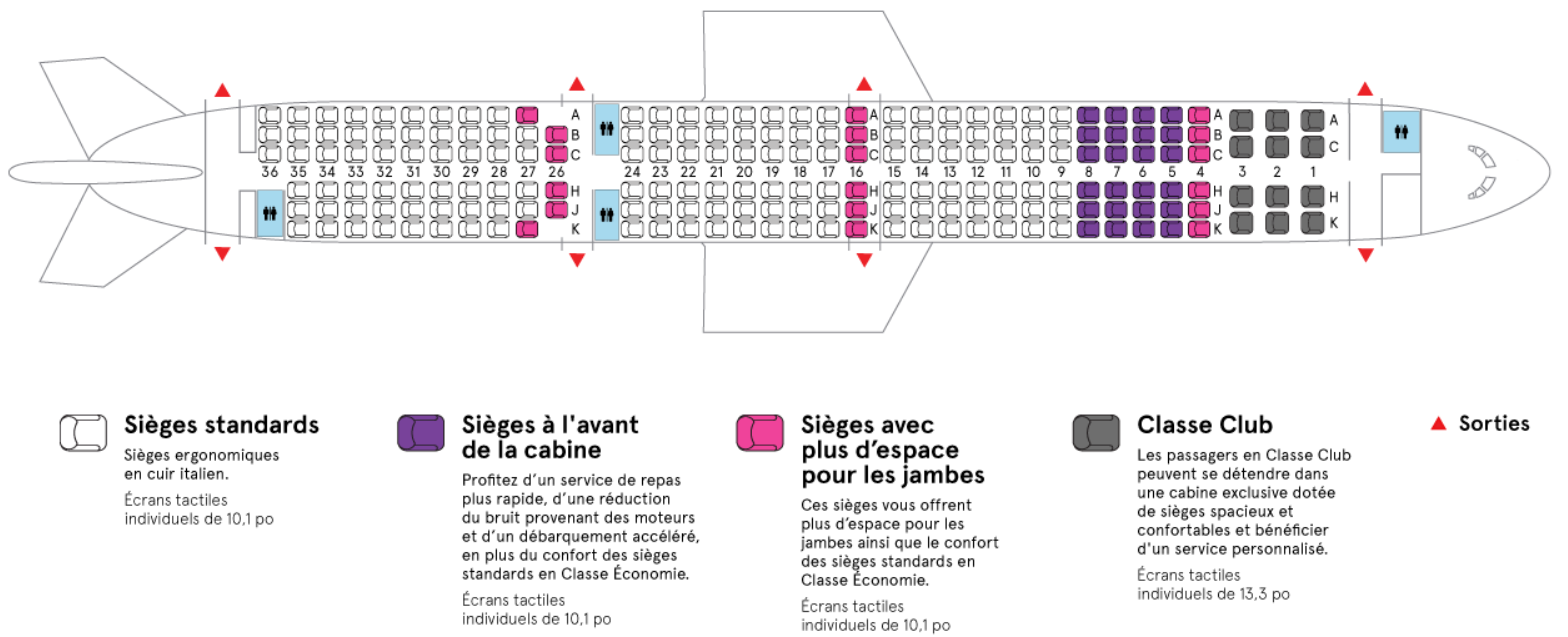 MSRP :  00.00 $
MSRP :  00.00$
MSRP :  00.00$
MSRP :  00.00$
PROFIT :  50%
PROFIT :  50%
PROFIT :  50%
PROFIT :  50%
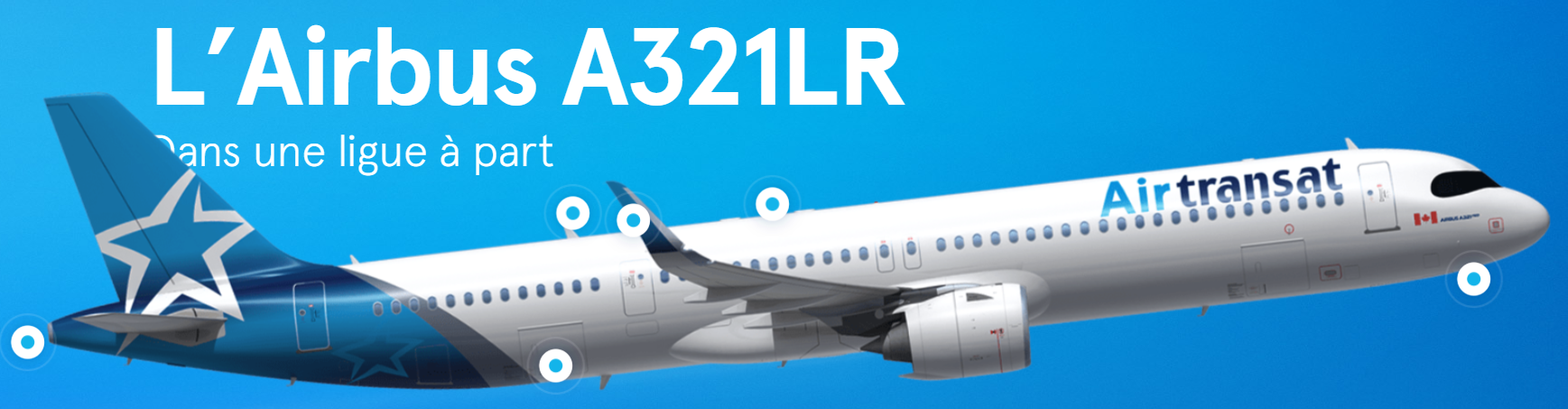 997-WK40G
970-1410HD-F
955-2213B
BACKWOODS | Wds Knife,4.0'' Fixd,Gut
FLAMBEAU | HD Series Medium Floating Pistol Case - Black
CARBON | Ultra Bolt lazer V Nock 18''
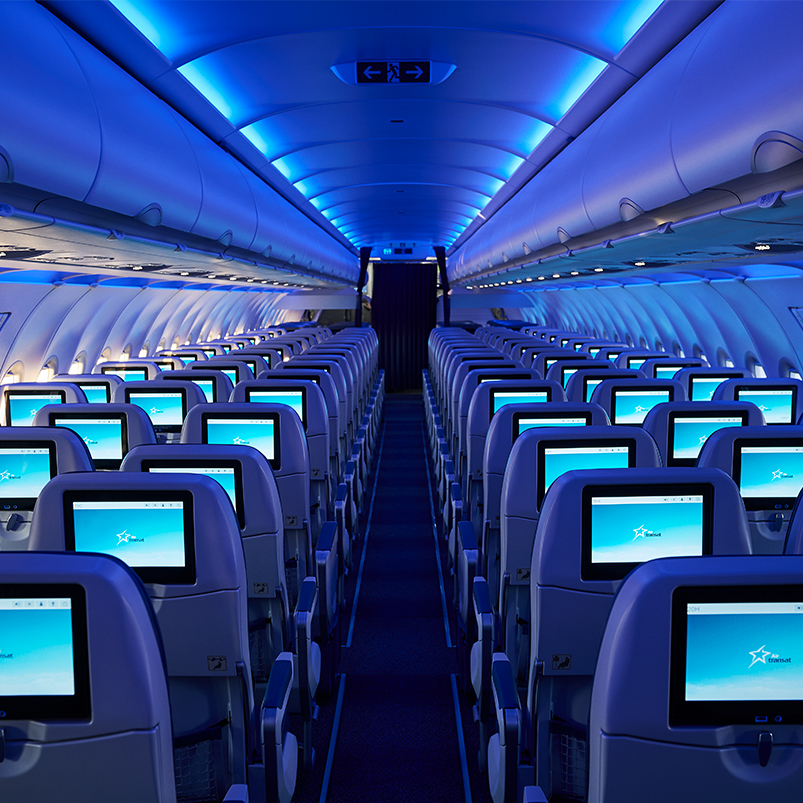 SPECIAL :  00.00$
SPECIAL :  00.00$
SPECIAL :  00.00$
SPECIAL :  00.00$
MSRP :  00.00$
MSRP :  00.00$
MSRP :  00.00$
MSRP :  00.00$
PROFIT :  50%
PROFIT :  50%
PROFIT :  50%
PROFIT :  50%
970-6445SC
970-MD500
970-MD-710
970-504L
FLAMBEAU | 10 Pistol Case
FLAMBEAU | MAD Turkey Decoy Shooter s Aid
FLAMBEAU | Shady Baby Feeding Hen
FLAMBEAU | Bottom Dollar Duck Call
SPECIAL :  00.00$
SPECIAL :  00.00$
SPECIAL :  00.00$
SPECIAL :  00.00$
MSRP :  00.00$
MSRP :  00.00$
MSRP :  00.00$
MSRP :  00.00$
PROFIT :  50%
PROFIT :  50%
PROFIT :  50%
PROFIT :  50%
CLIQUEZ ICI   INFORMATIONS SUPPLÉMENTAIRE  |  AIRBUS A321LR
Info@FisHunterJays.com |  (418) 956-0747
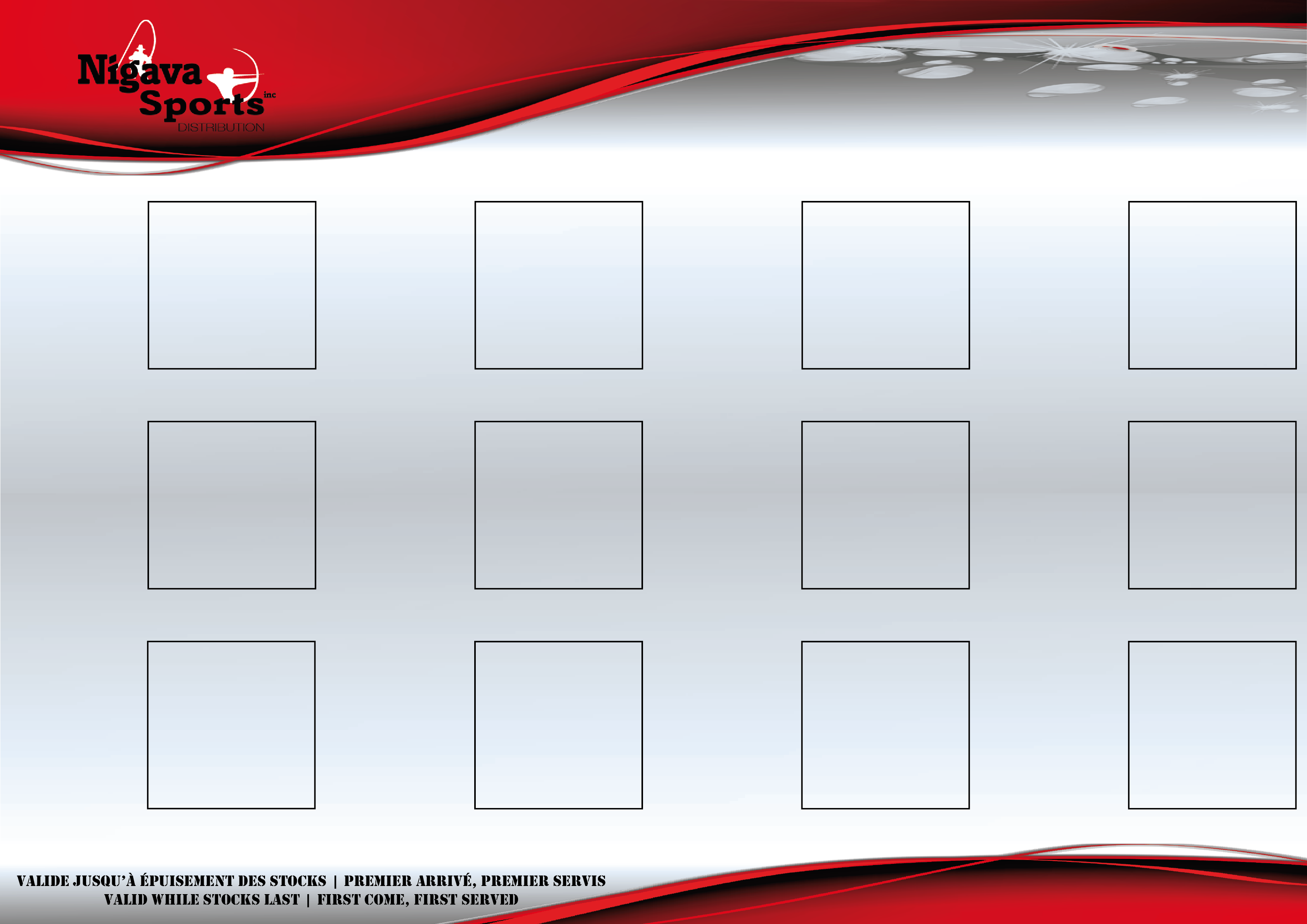 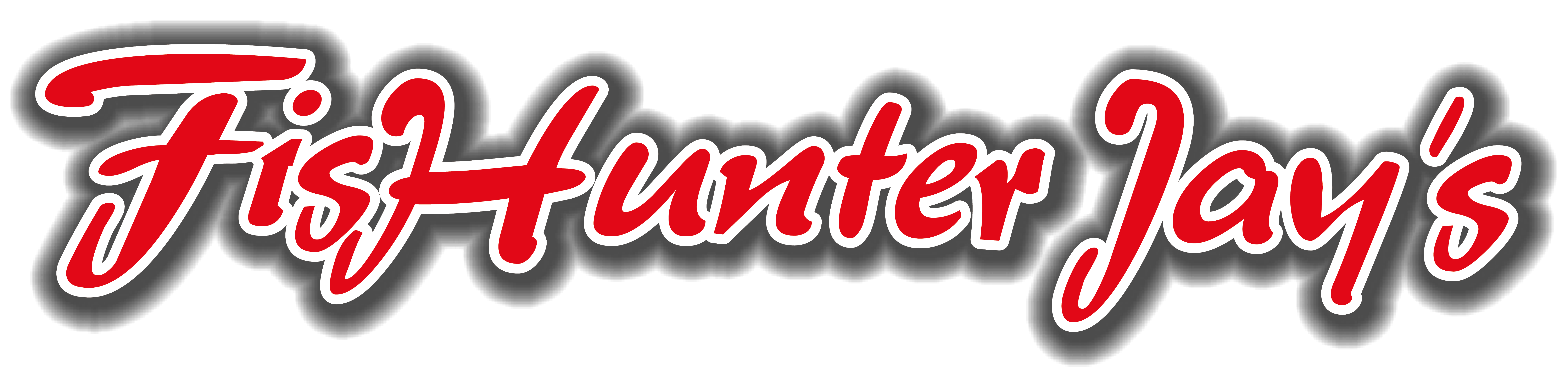 VOYAGE DE PÊCHE | COSTA RICA
------------------------------------------------------------------------------------------------------------
INFORMATION DÉROULEMENT DU VOYAGE
INFORMATION SUR LES TRANSPORTS AU COSTA RICA
SPECIAL :  00.00 $
SPECIAL :  00.00$
SPECIAL :  00.00$
SPECIAL :  00.00$
MSRP :  00.00 $
MSRP :  00.00$
MSRP :  00.00$
MSRP :  00.00$
TRAVERSIER (ALLER-RETOUR)
** L’AUTOBUS DE 32 PASSAGERS EMBARQUE SUR LE TRAVERSIER AVEC NOS VALISES **
COURTE DISTANCE
HÔTEL   ACTIVITÉ   HÔTEL
LONGUE DISTANCE
AÉROPORT   HÔTEL   HÔTEL   AÉROPORT
PROFIT :  50%
PROFIT :  50%
PROFIT :  50%
PROFIT :  50%
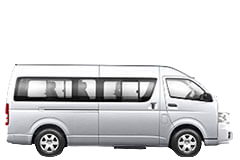 997-WK40G
970-1410HD-F
955-2213B
BACKWOODS | Wds Knife,4.0'' Fixd,Gut
FLAMBEAU | HD Series Medium Floating Pistol Case - Black
CARBON | Ultra Bolt lazer V Nock 18''
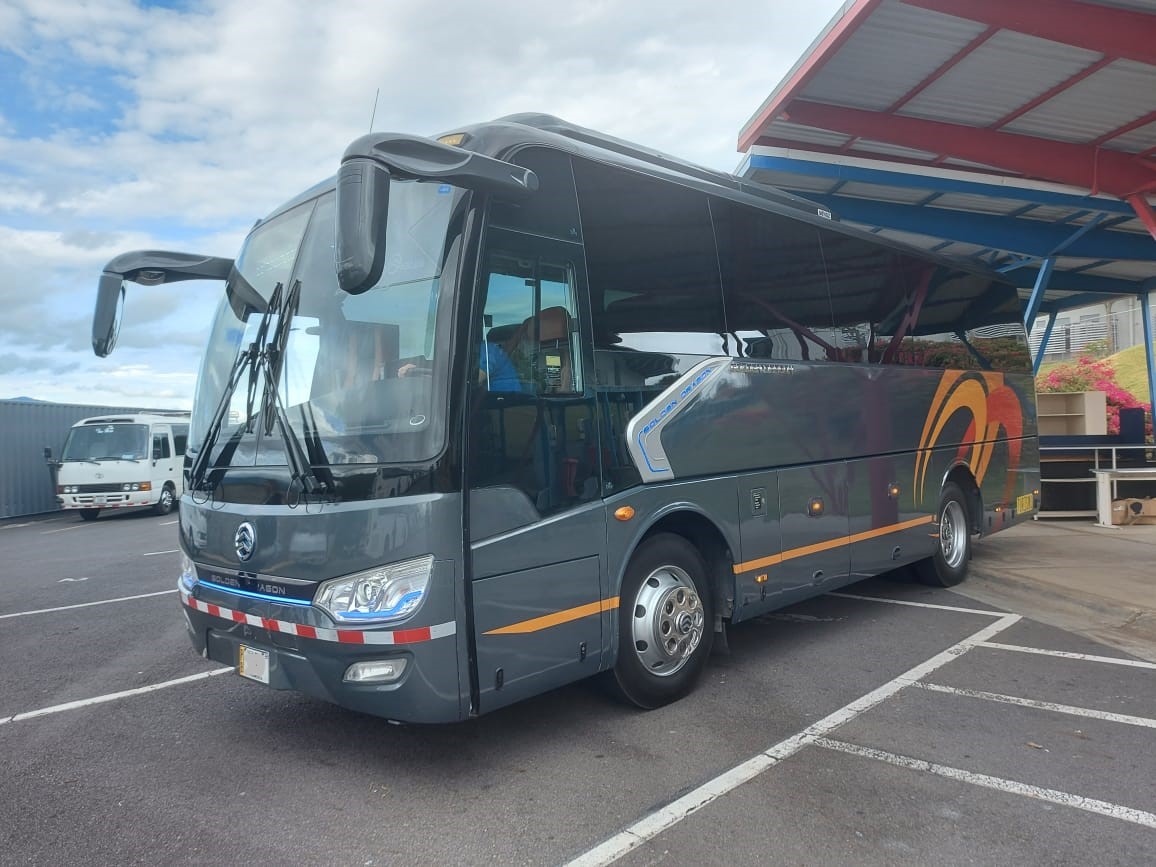 SPECIAL :  00.00$
SPECIAL :  00.00$
SPECIAL :  00.00$
SPECIAL :  00.00$
MSRP :  00.00$
MSRP :  00.00$
MSRP :  00.00$
MSRP :  00.00$
PROFIT :  50%
PROFIT :  50%
PROFIT :  50%
PROFIT :  50%
970-6445SC
970-MD500
970-MD-710
970-504L
FLAMBEAU | 10 Pistol Case
FLAMBEAU | MAD Turkey Decoy Shooter s Aid
FLAMBEAU | Shady Baby Feeding Hen
FLAMBEAU | Bottom Dollar Duck Call
SPECIAL :  00.00$
SPECIAL :  00.00$
SPECIAL :  00.00$
SPECIAL :  00.00$
MSRP :  00.00$
MSRP :  00.00$
MSRP :  00.00$
MSRP :  00.00$
PROFIT :  50%
PROFIT :  50%
PROFIT :  50%
PROFIT :  50%
3x AUTOBUS PRIVÉE | 9 PASSAGERS
AUTOBUS PRIVÉE | 32 PASSAGERS
Info@FisHunterJays.com |  (418) 956-0747
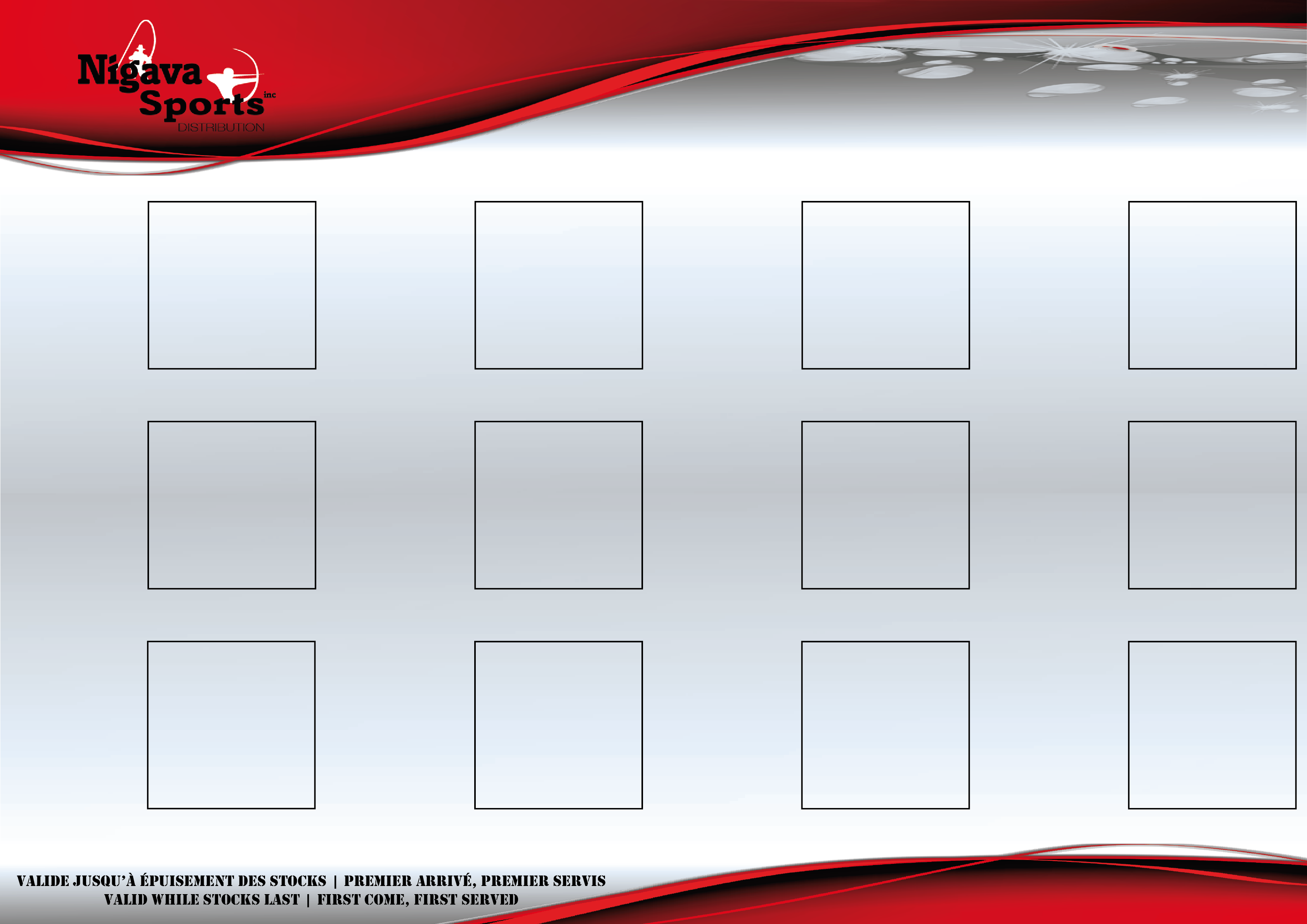 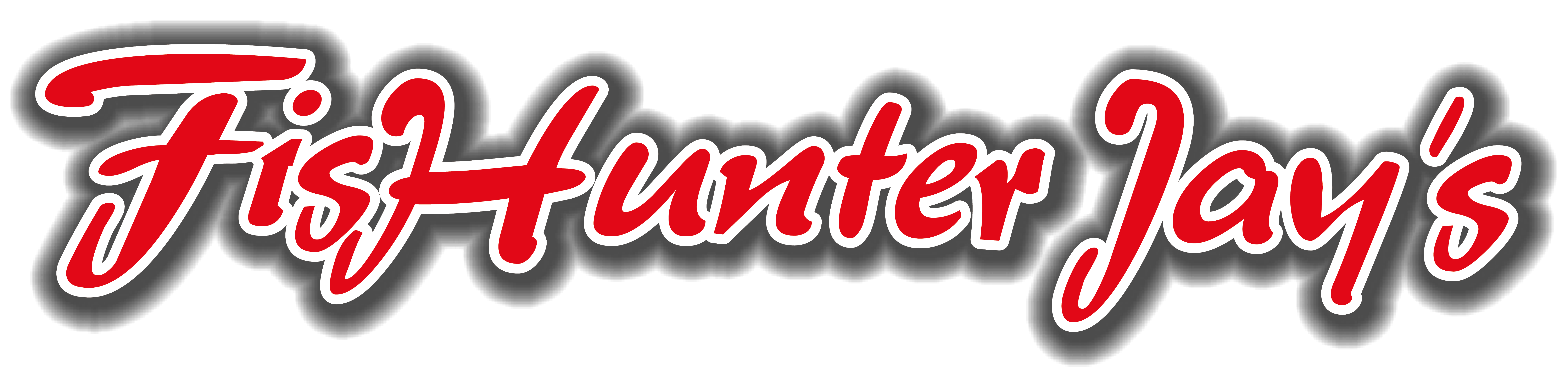 VOYAGE DE PÊCHE | COSTA RICA
------------------------------------------------------------------------------------------------------------
INFORMATION DÉROULEMENT DU VOYAGE
JOUR #1
SPECIAL :  00.00 $
SPECIAL :  00.00$
SPECIAL :  00.00$
SPECIAL :  00.00$
MSRP :  00.00 $
MSRP :  00.00$
MSRP :  00.00$
MSRP :  00.00$
Hôtel Barcelò San José
Aéroport de San José
PROFIT :  50%
PROFIT :  50%
PROFIT :  50%
PROFIT :  50%
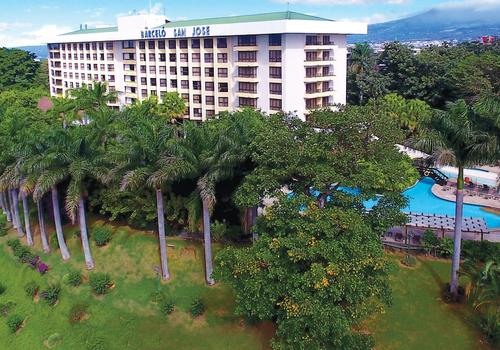 997-WK40G
970-1410HD-F
955-2213B
BACKWOODS | Wds Knife,4.0'' Fixd,Gut
FLAMBEAU | HD Series Medium Floating Pistol Case - Black
CARBON | Ultra Bolt lazer V Nock 18''
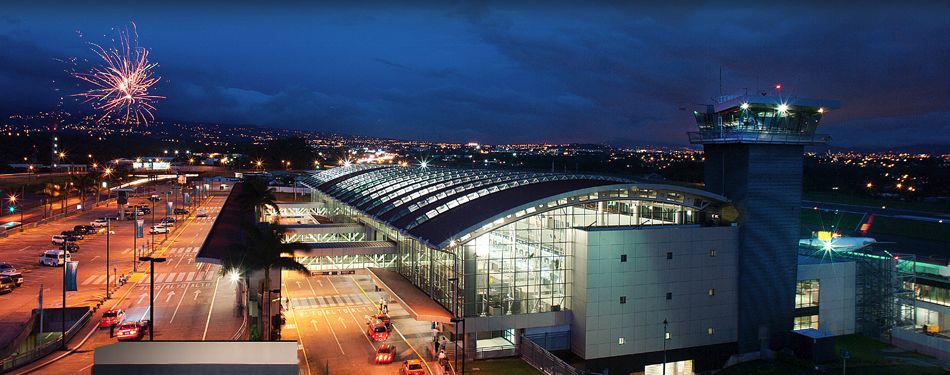 SPECIAL :  00.00$
SPECIAL :  00.00$
SPECIAL :  00.00$
SPECIAL :  00.00$
MSRP :  00.00$
MSRP :  00.00$
MSRP :  00.00$
MSRP :  00.00$
PROFIT :  50%
PROFIT :  50%
PROFIT :  50%
PROFIT :  50%
970-6445SC
970-MD500
970-MD-710
970-504L
FLAMBEAU | 10 Pistol Case
FLAMBEAU | MAD Turkey Decoy Shooter s Aid
FLAMBEAU | Shady Baby Feeding Hen
FLAMBEAU | Bottom Dollar Duck Call
SPECIAL :  00.00$
SPECIAL :  00.00$
SPECIAL :  00.00$
SPECIAL :  00.00$
MSRP :  00.00$
MSRP :  00.00$
MSRP :  00.00$
MSRP :  00.00$
PROFIT :  50%
PROFIT :  50%
PROFIT :  50%
PROFIT :  50%
Info@FisHunterJays.com |  (418) 956-0747
RÉFÉREZ-VOUS À VOTRE HORAIRE DE VOYAGE
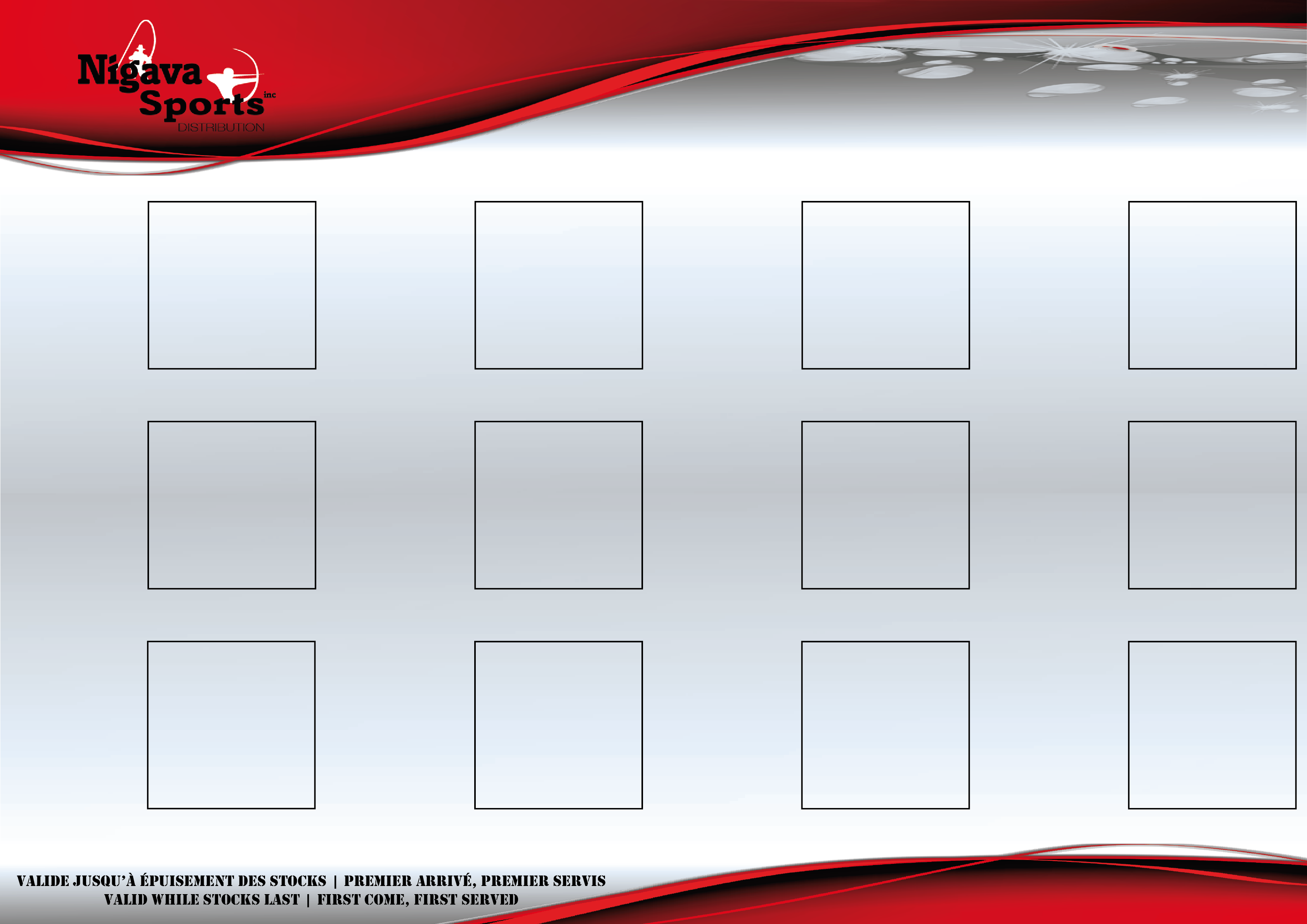 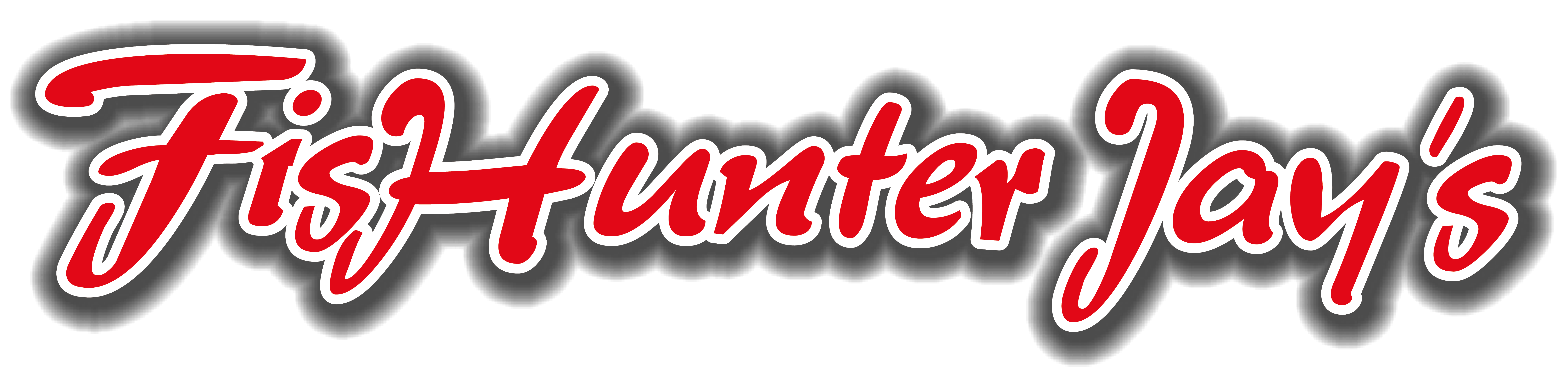 VOYAGE DE PÊCHE | COSTA RICA
------------------------------------------------------------------------------------------------------------
INFORMATION DÉROULEMENT DU VOYAGE
JOUR #2
SPECIAL :  00.00 $
SPECIAL :  00.00$
SPECIAL :  00.00$
SPECIAL :  00.00$
MSRP :  00.00 $
MSRP :  00.00$
MSRP :  00.00$
MSRP :  00.00$
Arrêt à la Chute la Paz
Volcan Poas
PROFIT :  50%
PROFIT :  50%
PROFIT :  50%
PROFIT :  50%
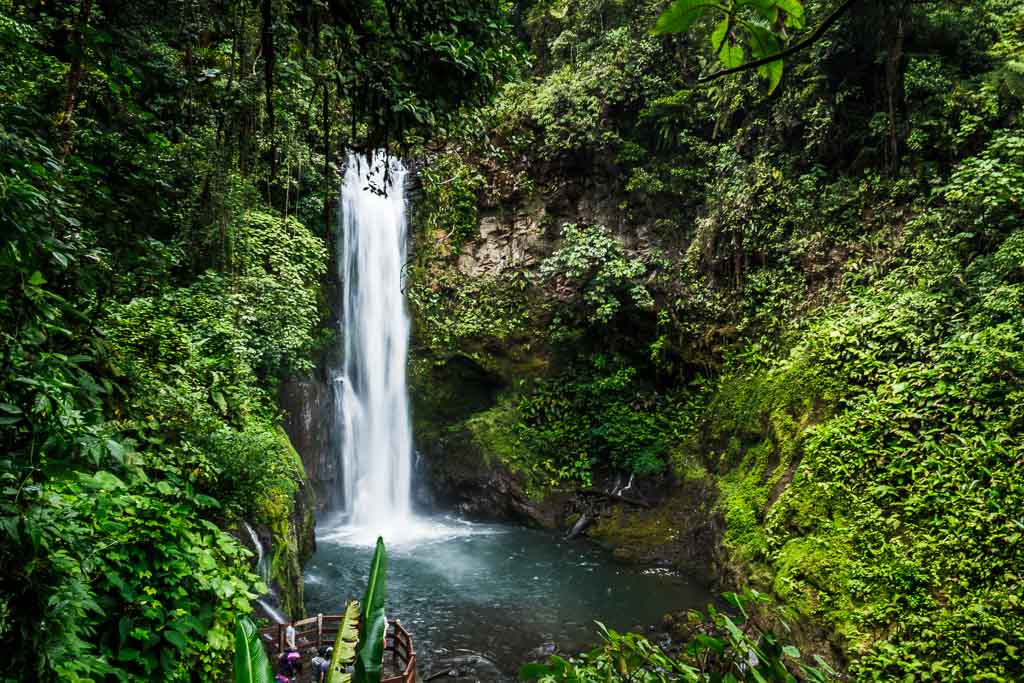 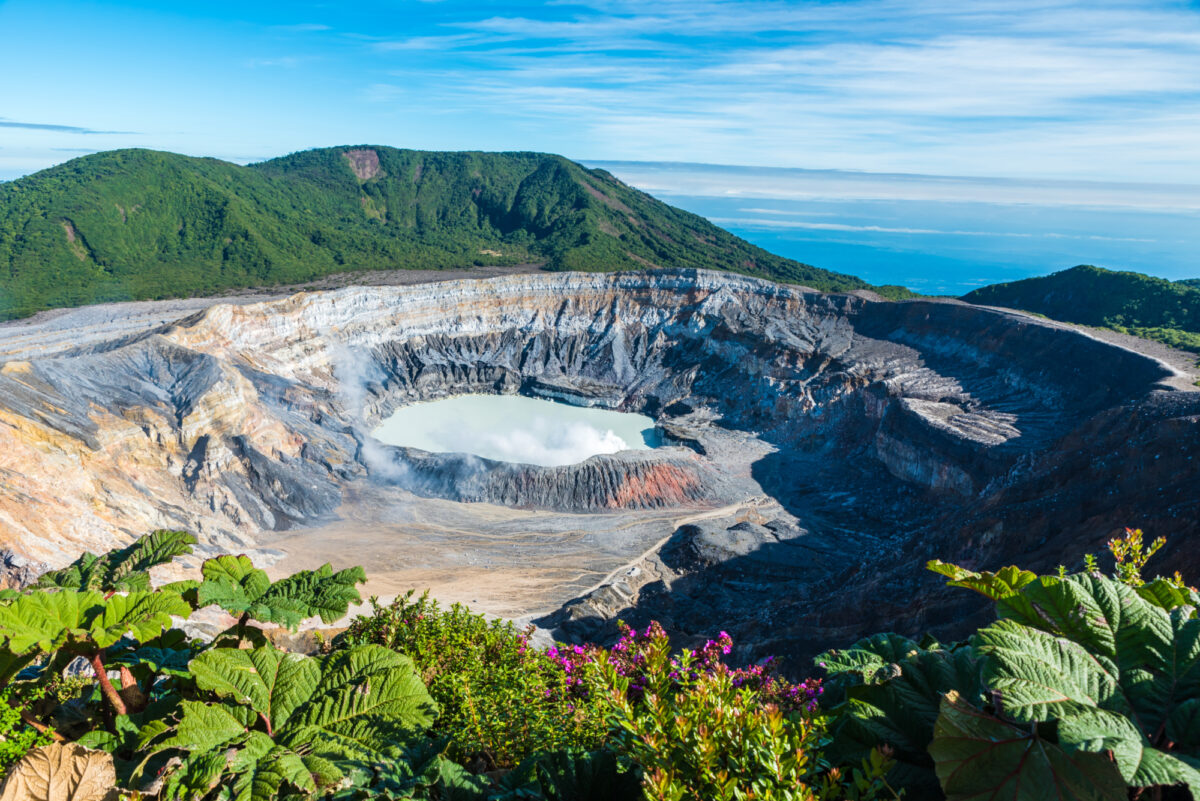 997-WK40G
970-1410HD-F
955-2213B
BACKWOODS | Wds Knife,4.0'' Fixd,Gut
FLAMBEAU | HD Series Medium Floating Pistol Case - Black
CARBON | Ultra Bolt lazer V Nock 18''
SPECIAL :  00.00$
SPECIAL :  00.00$
SPECIAL :  00.00$
SPECIAL :  00.00$
MSRP :  00.00$
MSRP :  00.00$
MSRP :  00.00$
MSRP :  00.00$
PROFIT :  50%
PROFIT :  50%
PROFIT :  50%
PROFIT :  50%
970-6445SC
970-MD500
970-MD-710
970-504L
FLAMBEAU | 10 Pistol Case
FLAMBEAU | MAD Turkey Decoy Shooter s Aid
FLAMBEAU | Shady Baby Feeding Hen
FLAMBEAU | Bottom Dollar Duck Call
SPECIAL :  00.00$
SPECIAL :  00.00$
SPECIAL :  00.00$
SPECIAL :  00.00$
MSRP :  00.00$
MSRP :  00.00$
MSRP :  00.00$
MSRP :  00.00$
PROFIT :  50%
PROFIT :  50%
PROFIT :  50%
PROFIT :  50%
CLIQUEZ ICI   AUTRES PHOTOS DE L’ACTIVITÉ
CLIQUEZ ICI   AUTRES PHOTOS DE L’ACTIVITÉ
Info@FisHunterJays.com |  (418) 956-0747
RÉFÉREZ-VOUS À VOTRE HORAIRE DE VOYAGE
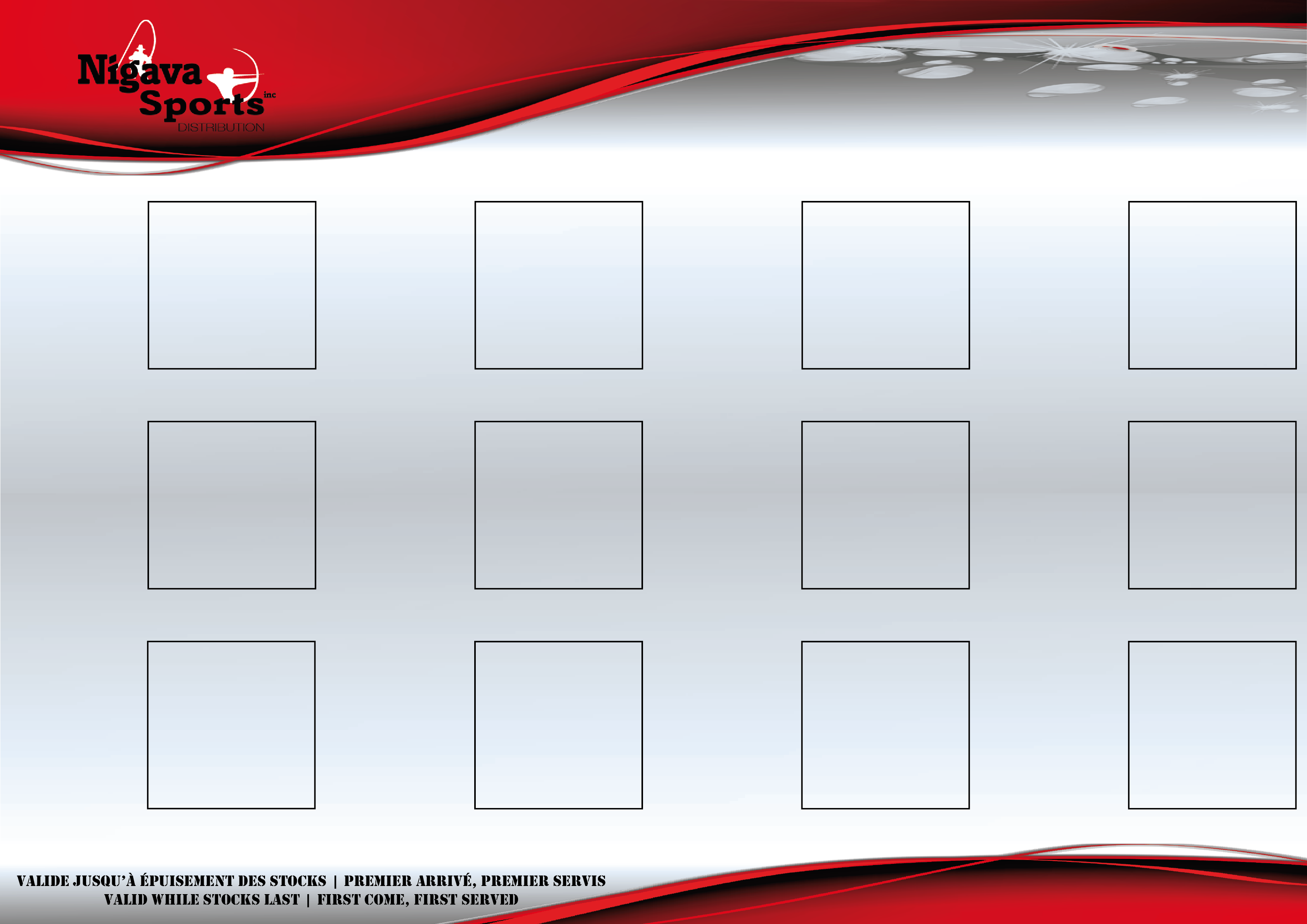 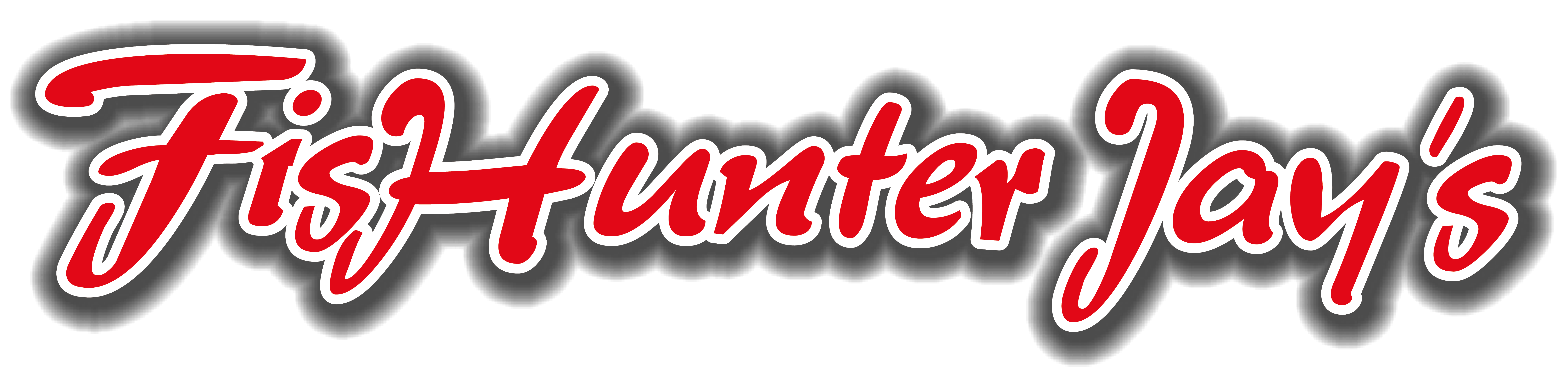 VOYAGE DE PÊCHE | COSTA RICA
------------------------------------------------------------------------------------------------------------
INFORMATION DÉROULEMENT DU VOYAGE
JOUR #3
SPECIAL :  00.00 $
SPECIAL :  00.00$
SPECIAL :  00.00$
SPECIAL :  00.00$
MSRP :  00.00 $
MSRP :  00.00$
MSRP :  00.00$
MSRP :  00.00$
Visite Guidée Du Mystico Park
Hôtel Las Orquideas  (La Fortuna)
PROFIT :  50%
PROFIT :  50%
PROFIT :  50%
PROFIT :  50%
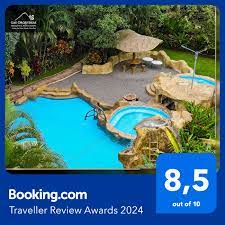 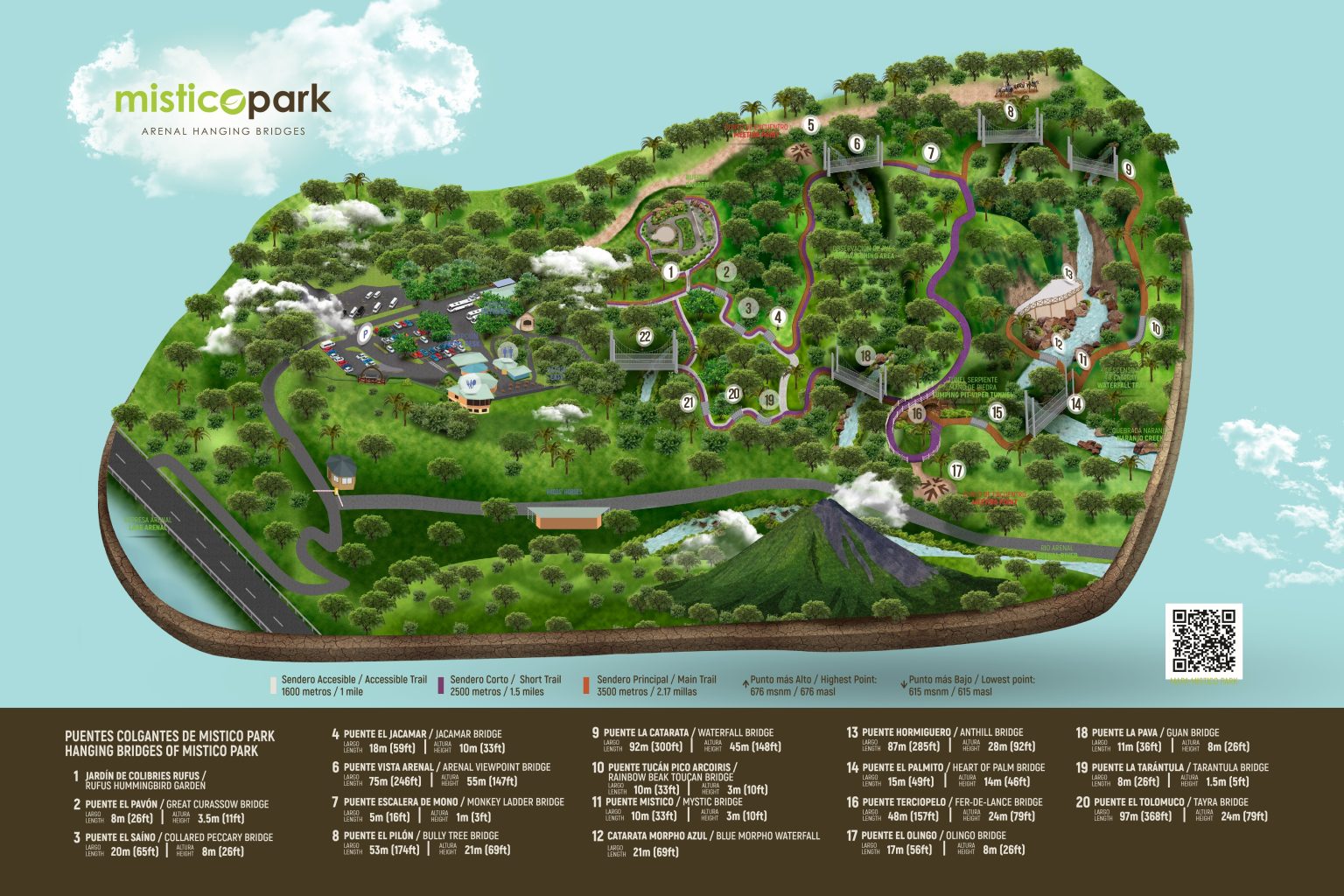 997-WK40G
970-1410HD-F
955-2213B
BACKWOODS | Wds Knife,4.0'' Fixd,Gut
FLAMBEAU | HD Series Medium Floating Pistol Case - Black
CARBON | Ultra Bolt lazer V Nock 18''
SPECIAL :  00.00$
SPECIAL :  00.00$
SPECIAL :  00.00$
SPECIAL :  00.00$
MSRP :  00.00$
MSRP :  00.00$
MSRP :  00.00$
MSRP :  00.00$
PROFIT :  50%
PROFIT :  50%
PROFIT :  50%
PROFIT :  50%
970-6445SC
970-MD500
970-MD-710
970-504L
FLAMBEAU | 10 Pistol Case
FLAMBEAU | MAD Turkey Decoy Shooter s Aid
FLAMBEAU | Shady Baby Feeding Hen
FLAMBEAU | Bottom Dollar Duck Call
SPECIAL :  00.00$
SPECIAL :  00.00$
SPECIAL :  00.00$
SPECIAL :  00.00$
MSRP :  00.00$
MSRP :  00.00$
MSRP :  00.00$
MSRP :  00.00$
PROFIT :  50%
PROFIT :  50%
PROFIT :  50%
PROFIT :  50%
CLIQUEZ ICI   SITEWEB DU MYSTICO PARK
CLIQUEZ ICI   AUTRES PHOTOS DE L’HÔTEL
Info@FisHunterJays.com |  (418) 956-0747
RÉFÉREZ-VOUS À VOTRE HORAIRE DE VOYAGE
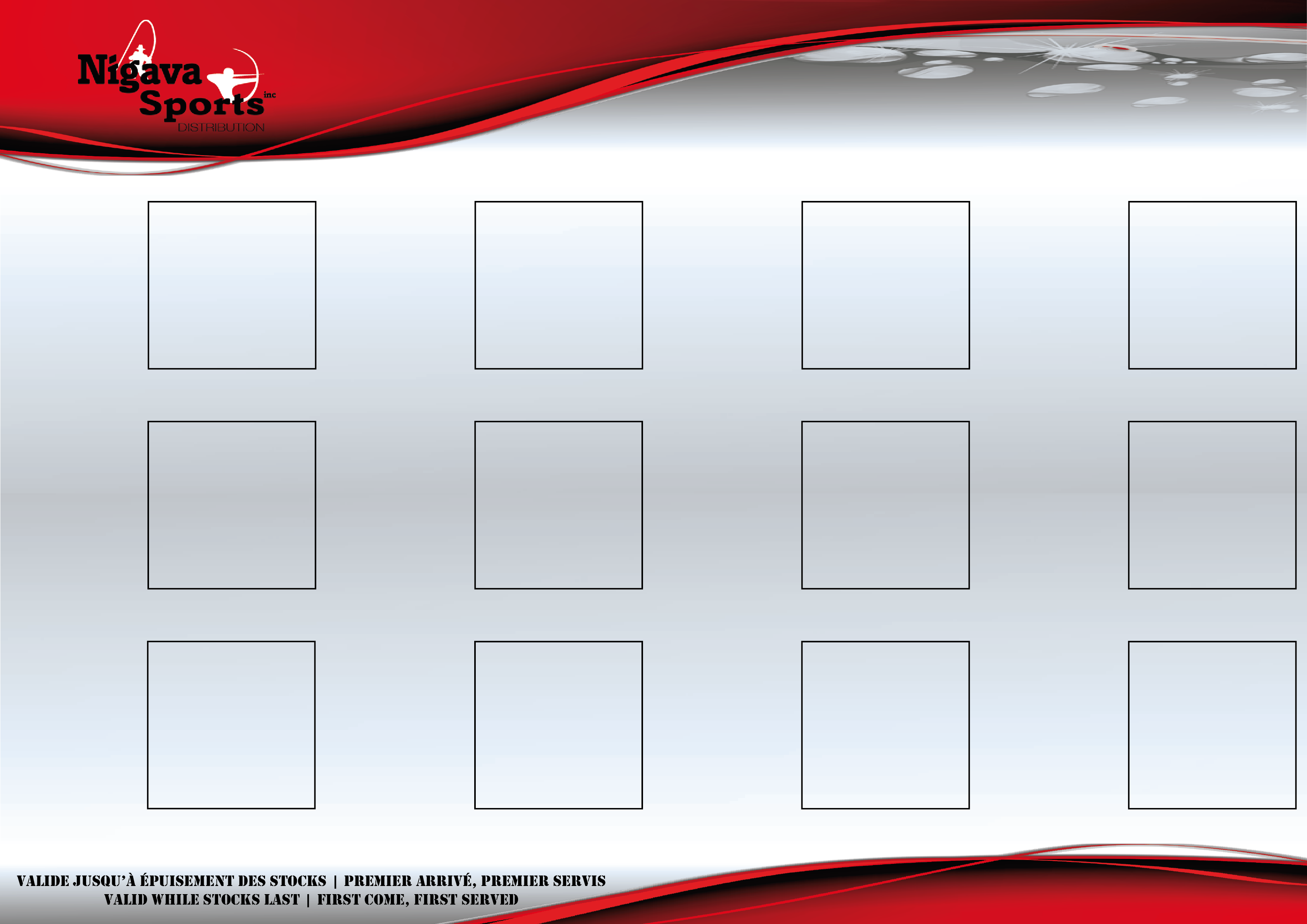 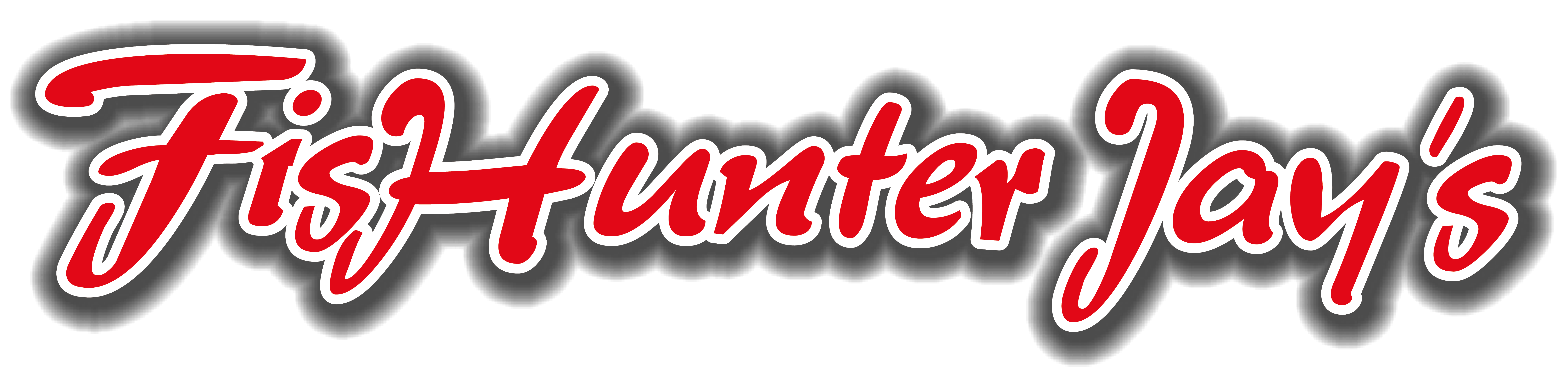 VOYAGE DE PÊCHE | COSTA RICA
------------------------------------------------------------------------------------------------------------
INFORMATION DÉROULEMENT DU VOYAGE
JOUR #4
SPECIAL :  00.00 $
SPECIAL :  00.00$
SPECIAL :  00.00$
SPECIAL :  00.00$
MSRP :  00.00 $
MSRP :  00.00$
MSRP :  00.00$
MSRP :  00.00$
Journée Complète au BALDI SPA RESORT
PROFIT :  50%
PROFIT :  50%
PROFIT :  50%
PROFIT :  50%
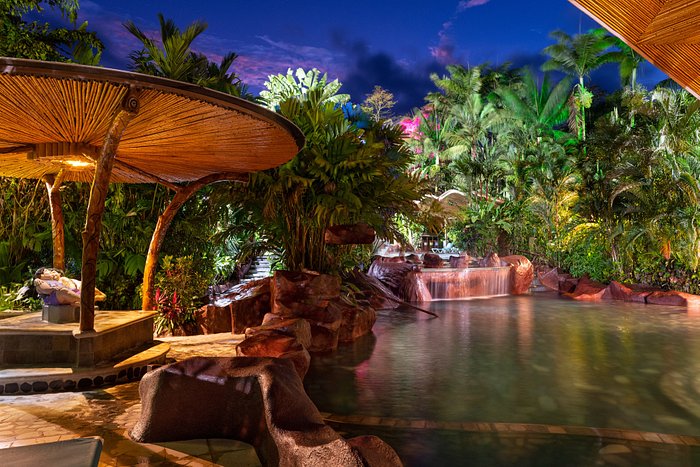 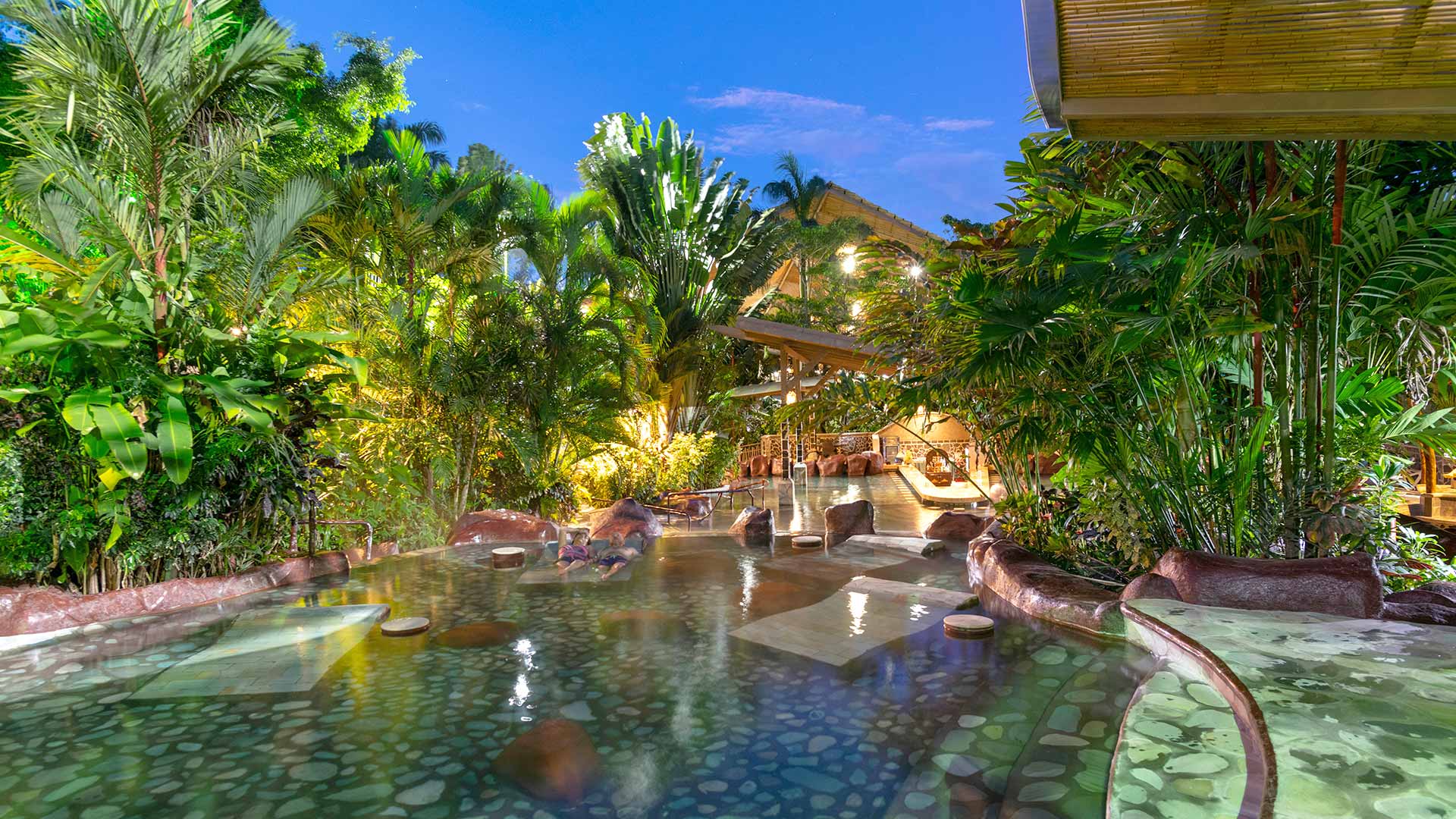 997-WK40G
970-1410HD-F
955-2213B
BACKWOODS | Wds Knife,4.0'' Fixd,Gut
FLAMBEAU | HD Series Medium Floating Pistol Case - Black
CARBON | Ultra Bolt lazer V Nock 18''
SPECIAL :  00.00$
SPECIAL :  00.00$
SPECIAL :  00.00$
SPECIAL :  00.00$
MSRP :  00.00$
MSRP :  00.00$
MSRP :  00.00$
MSRP :  00.00$
PROFIT :  50%
PROFIT :  50%
PROFIT :  50%
PROFIT :  50%
970-6445SC
970-MD500
970-MD-710
970-504L
FLAMBEAU | 10 Pistol Case
FLAMBEAU | MAD Turkey Decoy Shooter s Aid
FLAMBEAU | Shady Baby Feeding Hen
FLAMBEAU | Bottom Dollar Duck Call
SPECIAL :  00.00$
SPECIAL :  00.00$
SPECIAL :  00.00$
SPECIAL :  00.00$
MSRP :  00.00$
MSRP :  00.00$
MSRP :  00.00$
MSRP :  00.00$
PROFIT :  50%
PROFIT :  50%
PROFIT :  50%
PROFIT :  50%
CLIQUEZ ICI   SITEWEB DU BALDI SPA & RESORTS
Info@FisHunterJays.com |  (418) 956-0747
RÉFÉREZ-VOUS À VOTRE HORAIRE DE VOYAGE
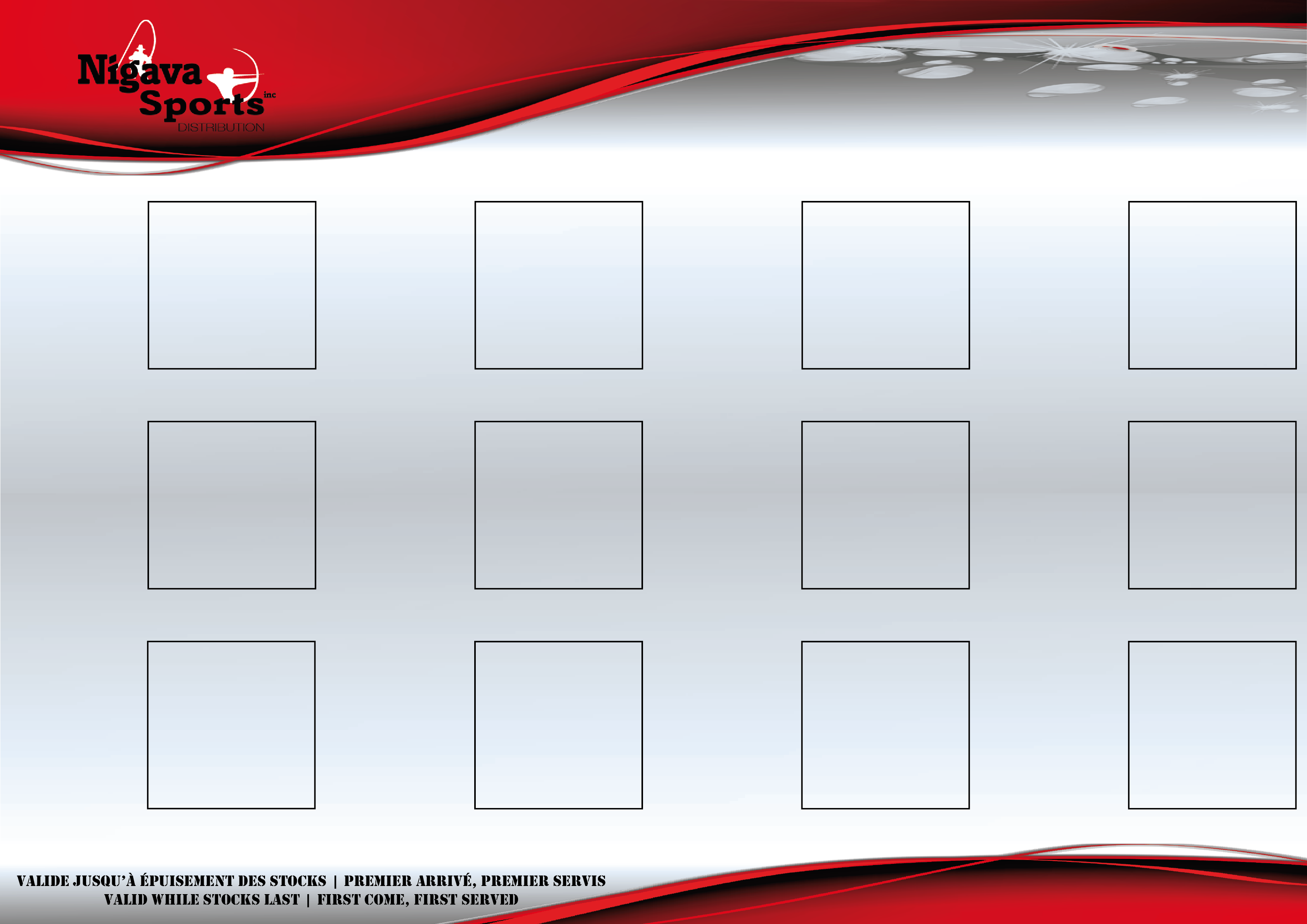 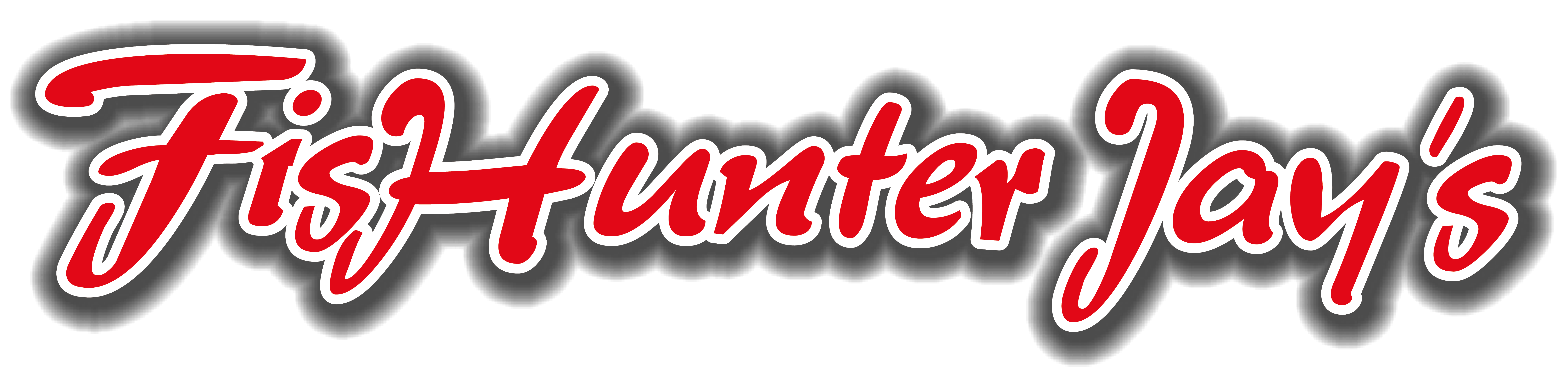 VOYAGE DE PÊCHE | COSTA RICA
------------------------------------------------------------------------------------------------------------
INFORMATION DÉROULEMENT DU VOYAGE
JOUR #5    JOUR #14
SPECIAL :  00.00 $
SPECIAL :  00.00$
SPECIAL :  00.00$
SPECIAL :  00.00$
MSRP :  00.00 $
MSRP :  00.00$
MSRP :  00.00$
MSRP :  00.00$
Hôtel Barcelò Tambor
Traversier Direction de l’Hôtel Barcelo Tambor
PROFIT :  50%
PROFIT :  50%
PROFIT :  50%
PROFIT :  50%
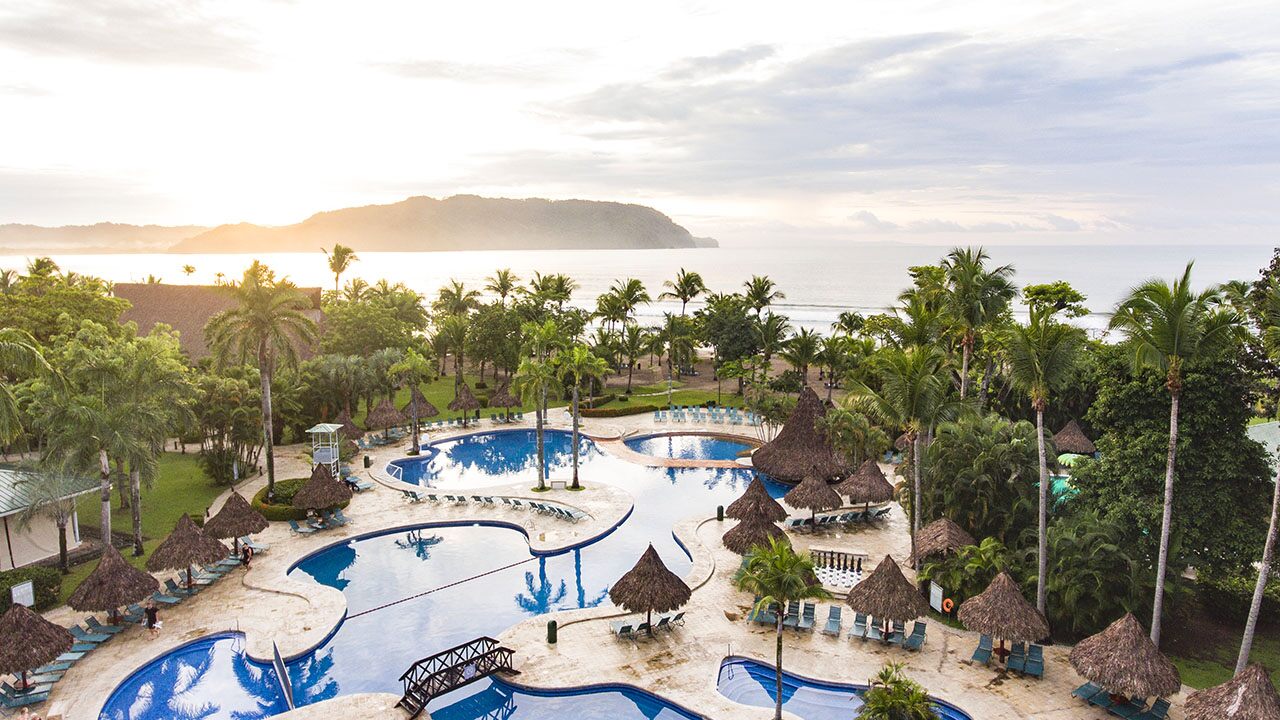 997-WK40G
970-1410HD-F
955-2213B
BACKWOODS | Wds Knife,4.0'' Fixd,Gut
FLAMBEAU | HD Series Medium Floating Pistol Case - Black
CARBON | Ultra Bolt lazer V Nock 18''
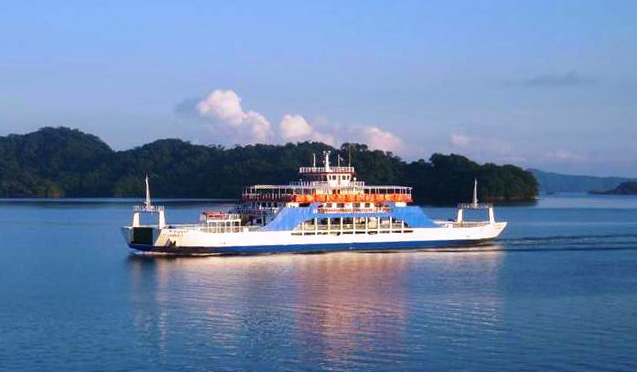 SPECIAL :  00.00$
SPECIAL :  00.00$
SPECIAL :  00.00$
SPECIAL :  00.00$
MSRP :  00.00$
MSRP :  00.00$
MSRP :  00.00$
MSRP :  00.00$
PROFIT :  50%
PROFIT :  50%
PROFIT :  50%
PROFIT :  50%
970-6445SC
970-MD500
970-MD-710
970-504L
FLAMBEAU | 10 Pistol Case
FLAMBEAU | MAD Turkey Decoy Shooter s Aid
FLAMBEAU | Shady Baby Feeding Hen
FLAMBEAU | Bottom Dollar Duck Call
SPECIAL :  00.00$
SPECIAL :  00.00$
SPECIAL :  00.00$
SPECIAL :  00.00$
MSRP :  00.00$
MSRP :  00.00$
MSRP :  00.00$
MSRP :  00.00$
PROFIT :  50%
PROFIT :  50%
PROFIT :  50%
PROFIT :  50%
CLIQUEZ ICI   HÔTEL BARCELO TAMBOR
CLIQUEZ ICI   AUTRES PHOTOS DU TRAVERSIER
Info@FisHunterJays.com |  (418) 956-0747
RÉFÉREZ-VOUS À VOTRE HORAIRE DE VOYAGE
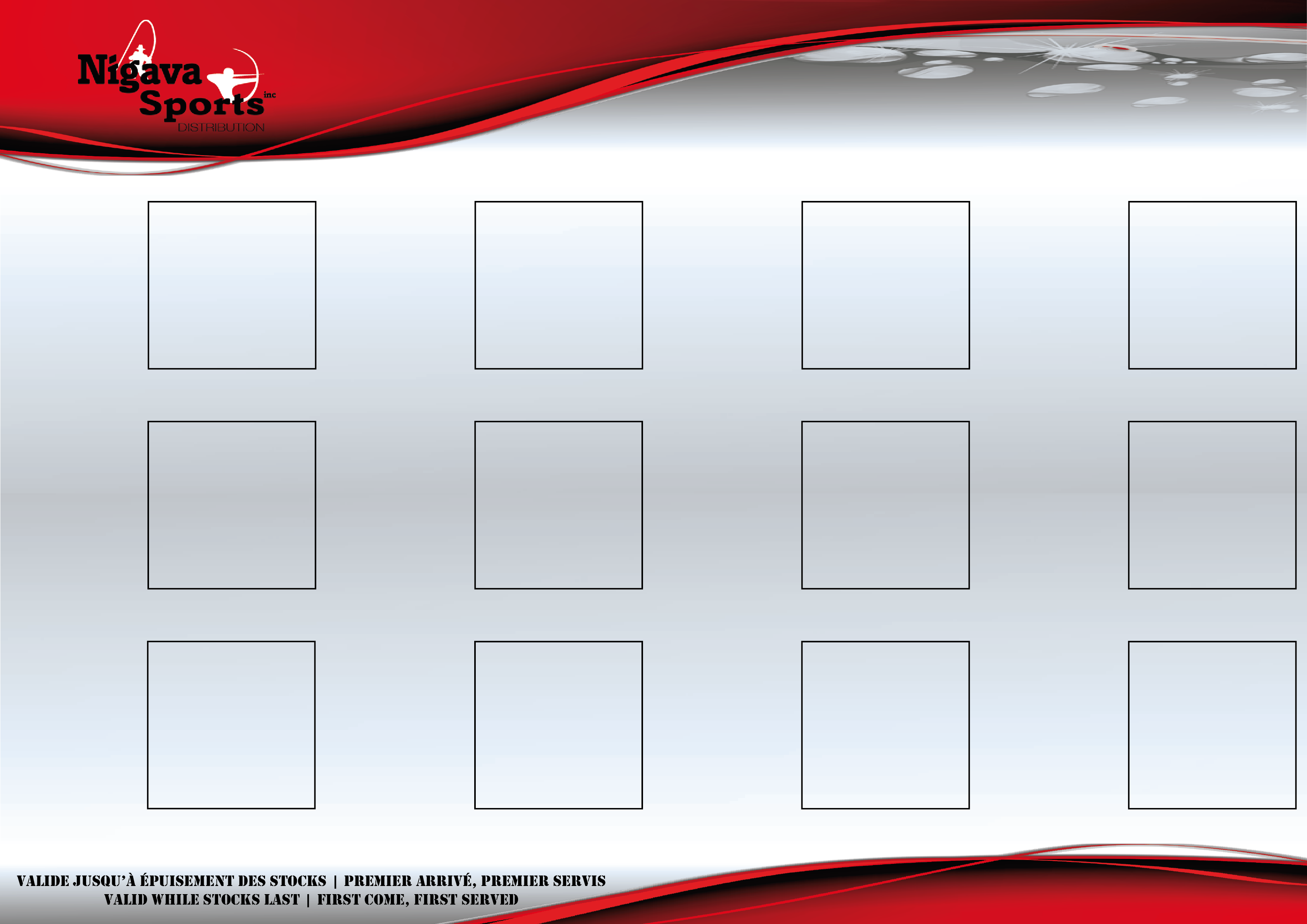 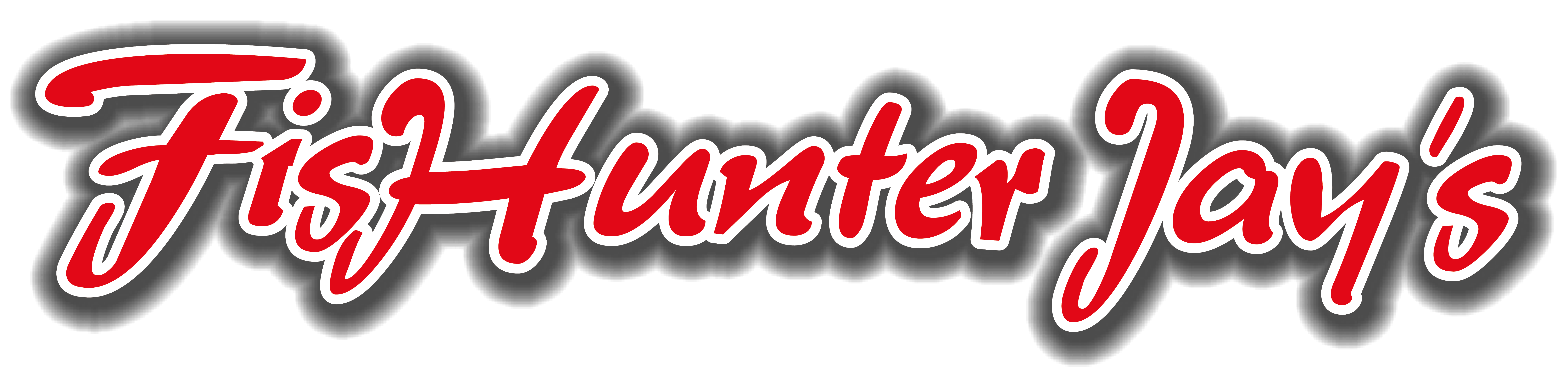 VOYAGE DE PÊCHE | COSTA RICA
------------------------------------------------------------------------------------------------------------
INFORMATION DÉROULEMENT DU VOYAGE
JOUR #5    JOUR #14
SPECIAL :  00.00 $
SPECIAL :  00.00$
SPECIAL :  00.00$
SPECIAL :  00.00$
2 Journées de Pêche (1x InShore | 1x OffSHore)
MSRP :  00.00 $
MSRP :  00.00$
MSRP :  00.00$
MSRP :  00.00$
PROFIT :  50%
PROFIT :  50%
PROFIT :  50%
PROFIT :  50%
997-WK40G
970-1410HD-F
955-2213B
BACKWOODS | Wds Knife,4.0'' Fixd,Gut
FLAMBEAU | HD Series Medium Floating Pistol Case - Black
CARBON | Ultra Bolt lazer V Nock 18''
SPECIAL :  00.00$
SPECIAL :  00.00$
SPECIAL :  00.00$
SPECIAL :  00.00$
MSRP :  00.00$
MSRP :  00.00$
MSRP :  00.00$
MSRP :  00.00$
PROFIT :  50%
PROFIT :  50%
PROFIT :  50%
PROFIT :  50%
970-6445SC
970-MD500
970-MD-710
970-504L
FLAMBEAU | 10 Pistol Case
FLAMBEAU | MAD Turkey Decoy Shooter s Aid
FLAMBEAU | Shady Baby Feeding Hen
FLAMBEAU | Bottom Dollar Duck Call
SPECIAL :  00.00$
SPECIAL :  00.00$
SPECIAL :  00.00$
SPECIAL :  00.00$
MSRP :  00.00$
MSRP :  00.00$
MSRP :  00.00$
MSRP :  00.00$
PROFIT :  50%
PROFIT :  50%
PROFIT :  50%
PROFIT :  50%
CLIQUEZ ICI   SITEWEB DE NOS VOYAGES AU COSTA RICA  (FISHUNTER JAY’S)
Info@FisHunterJays.com |  (418) 956-0747
RÉFÉREZ-VOUS À VOTRE HORAIRE DE VOYAGE
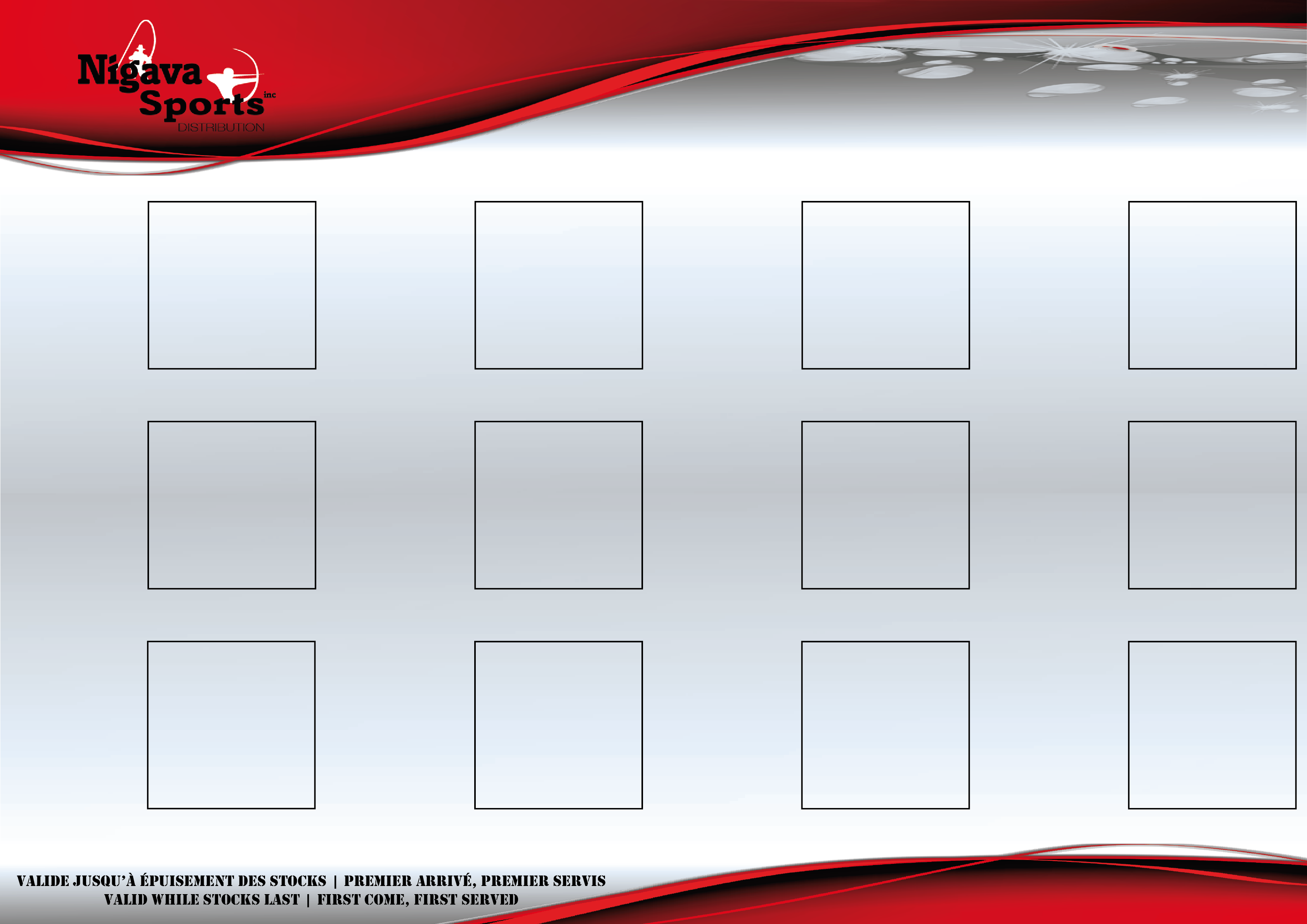 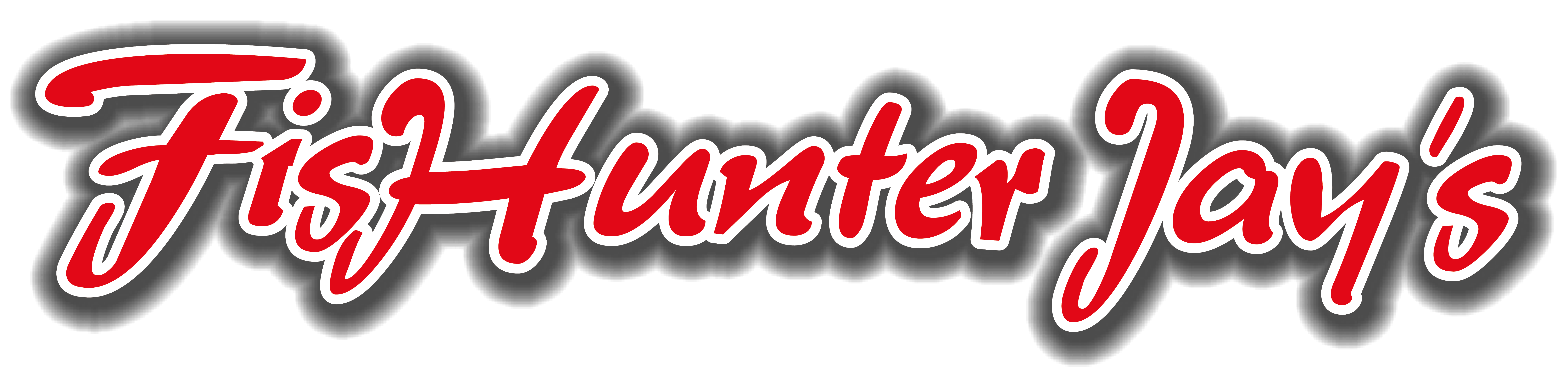 VOYAGE DE PÊCHE | COSTA RICA
------------------------------------------------------------------------------------------------------------
INFORMATION DÉROULEMENT DU VOYAGE
JOUR #15
SPECIAL :  00.00 $
SPECIAL :  00.00$
SPECIAL :  00.00$
SPECIAL :  00.00$
MSRP :  00.00 $
MSRP :  00.00$
MSRP :  00.00$
MSRP :  00.00$
Visite de la Capital de San José + Magasinage de Vos Souvenirs
Traversier Retour Vers Hôtel Barcelò San José
PROFIT :  50%
PROFIT :  50%
PROFIT :  50%
PROFIT :  50%
997-WK40G
970-1410HD-F
955-2213B
BACKWOODS | Wds Knife,4.0'' Fixd,Gut
FLAMBEAU | HD Series Medium Floating Pistol Case - Black
CARBON | Ultra Bolt lazer V Nock 18''
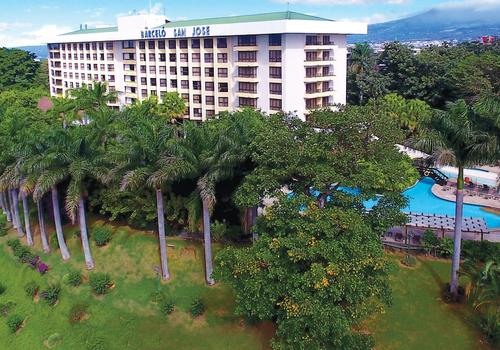 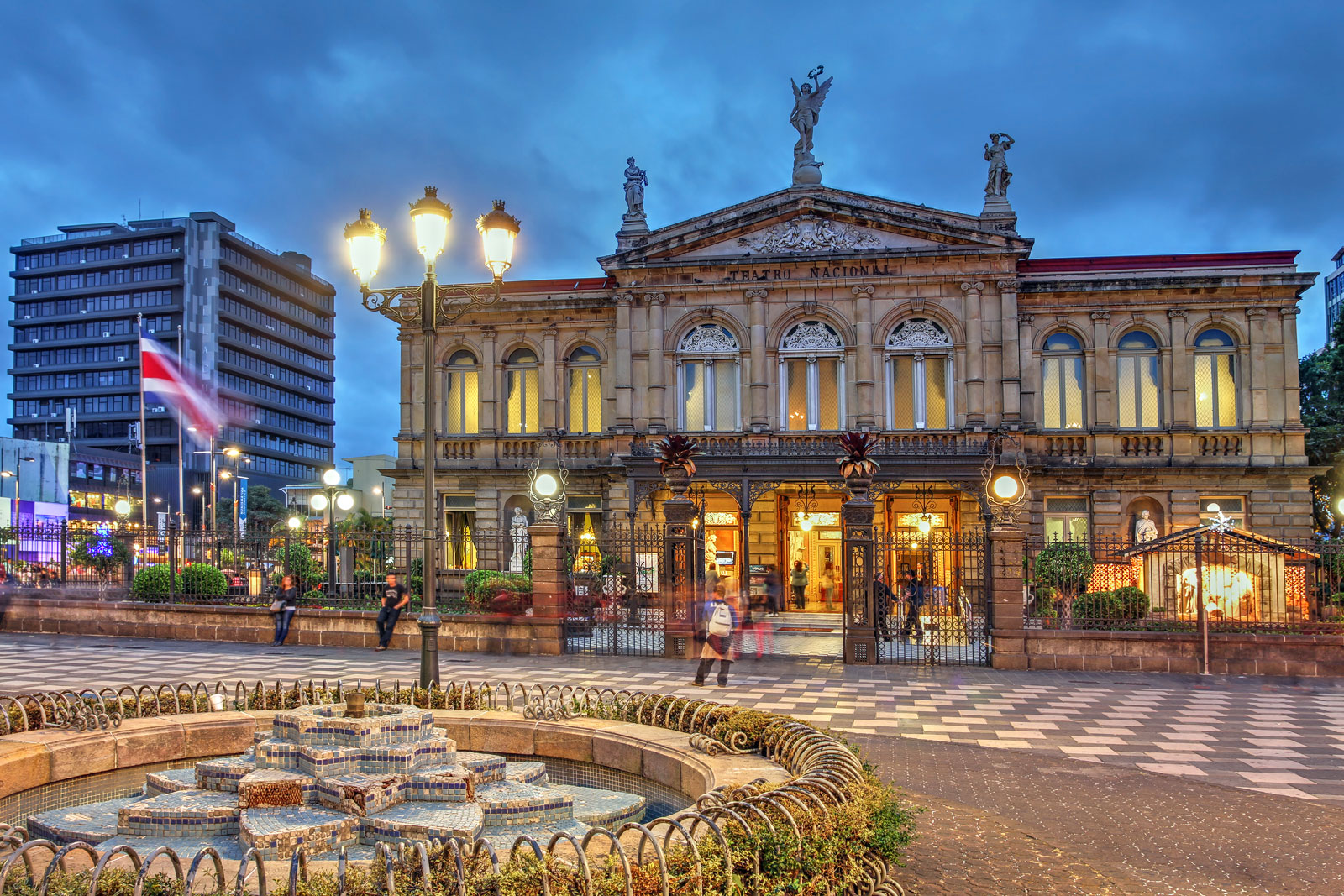 SPECIAL :  00.00$
SPECIAL :  00.00$
SPECIAL :  00.00$
SPECIAL :  00.00$
MSRP :  00.00$
MSRP :  00.00$
MSRP :  00.00$
MSRP :  00.00$
PROFIT :  50%
PROFIT :  50%
PROFIT :  50%
PROFIT :  50%
970-6445SC
970-MD500
970-MD-710
970-504L
FLAMBEAU | 10 Pistol Case
FLAMBEAU | MAD Turkey Decoy Shooter s Aid
FLAMBEAU | Shady Baby Feeding Hen
FLAMBEAU | Bottom Dollar Duck Call
SPECIAL :  00.00$
SPECIAL :  00.00$
SPECIAL :  00.00$
SPECIAL :  00.00$
MSRP :  00.00$
MSRP :  00.00$
MSRP :  00.00$
MSRP :  00.00$
PROFIT :  50%
PROFIT :  50%
PROFIT :  50%
PROFIT :  50%
CLIQUEZ ICI   AUTRES PHOTOS DE L’HOTEL
Info@FisHunterJays.com |  (418) 956-0747
RÉFÉREZ-VOUS À VOTRE HORAIRE DE VOYAGE
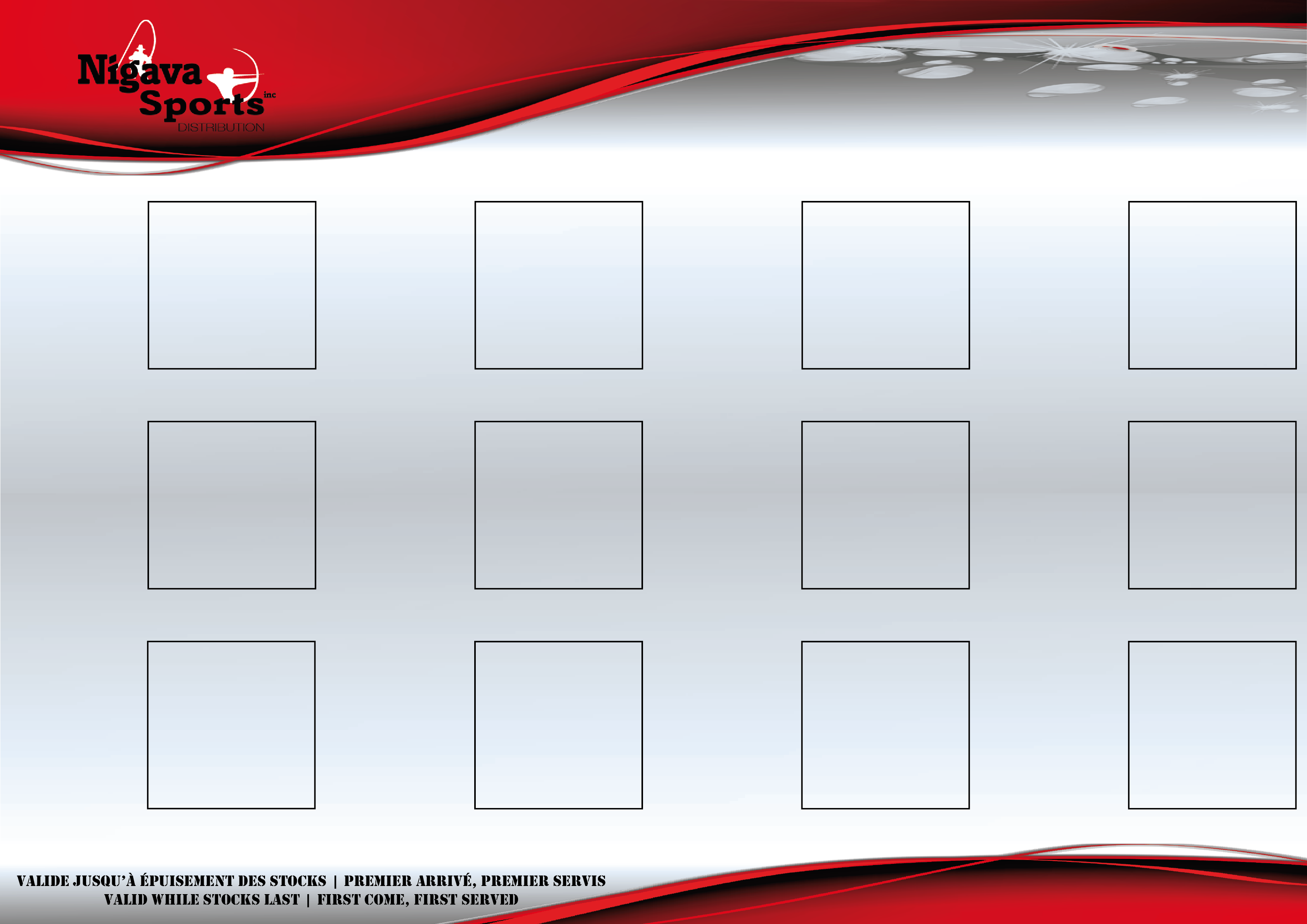 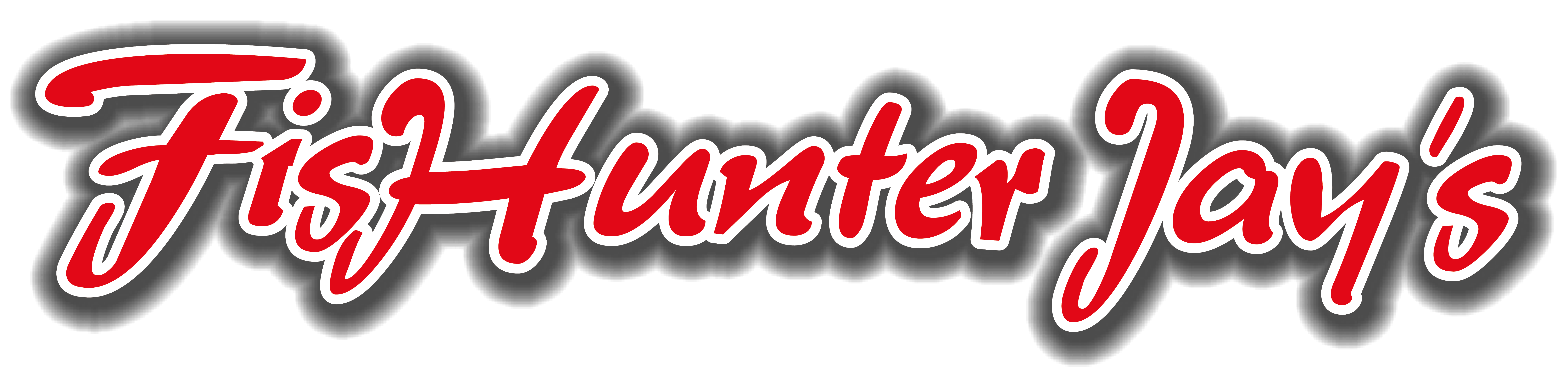 VOYAGE DE PÊCHE | COSTA RICA
------------------------------------------------------------------------------------------------------------
INFORMATION DÉROULEMENT DU VOYAGE
JOUR #16
SPECIAL :  00.00 $
SPECIAL :  00.00$
SPECIAL :  00.00$
SPECIAL :  00.00$
MSRP :  00.00 $
MSRP :  00.00$
MSRP :  00.00$
MSRP :  00.00$
PROFIT :  50%
PROFIT :  50%
PROFIT :  50%
PROFIT :  50%
Retour Vers Montréal Avec Air Transat
997-WK40G
970-1410HD-F
955-2213B
BACKWOODS | Wds Knife,4.0'' Fixd,Gut
FLAMBEAU | HD Series Medium Floating Pistol Case - Black
CARBON | Ultra Bolt lazer V Nock 18''
SPECIAL :  00.00$
SPECIAL :  00.00$
SPECIAL :  00.00$
SPECIAL :  00.00$
MSRP :  00.00$
MSRP :  00.00$
MSRP :  00.00$
MSRP :  00.00$
PROFIT :  50%
PROFIT :  50%
PROFIT :  50%
PROFIT :  50%
970-6445SC
970-MD500
970-MD-710
970-504L
FLAMBEAU | 10 Pistol Case
FLAMBEAU | MAD Turkey Decoy Shooter s Aid
FLAMBEAU | Shady Baby Feeding Hen
FLAMBEAU | Bottom Dollar Duck Call
SPECIAL :  00.00$
SPECIAL :  00.00$
SPECIAL :  00.00$
SPECIAL :  00.00$
MSRP :  00.00$
MSRP :  00.00$
MSRP :  00.00$
MSRP :  00.00$
PROFIT :  50%
PROFIT :  50%
PROFIT :  50%
PROFIT :  50%
Info@FisHunterJays.com |  (418) 956-0747
RÉFÉREZ-VOUS À VOTRE HORAIRE DE VOYAGE
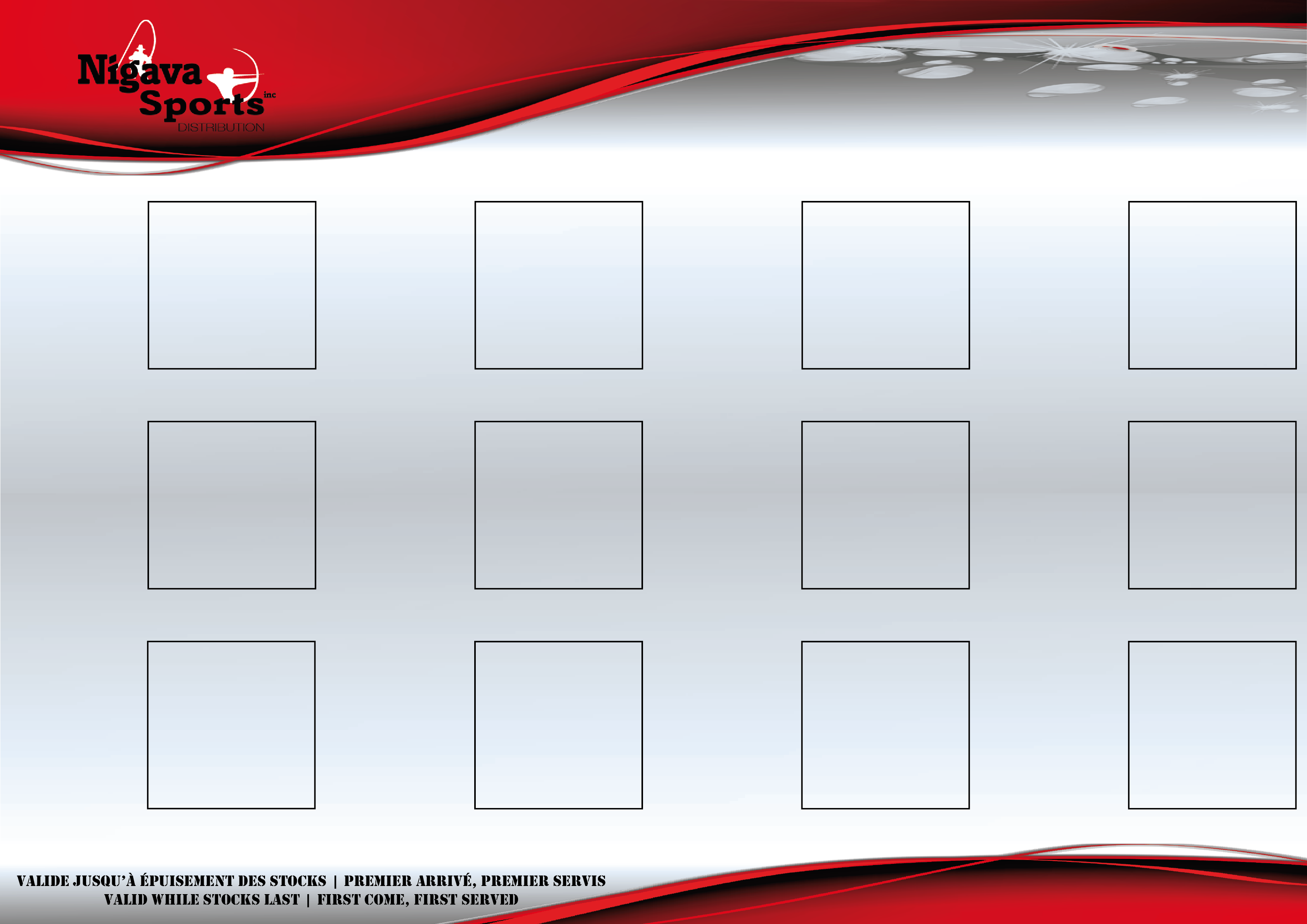 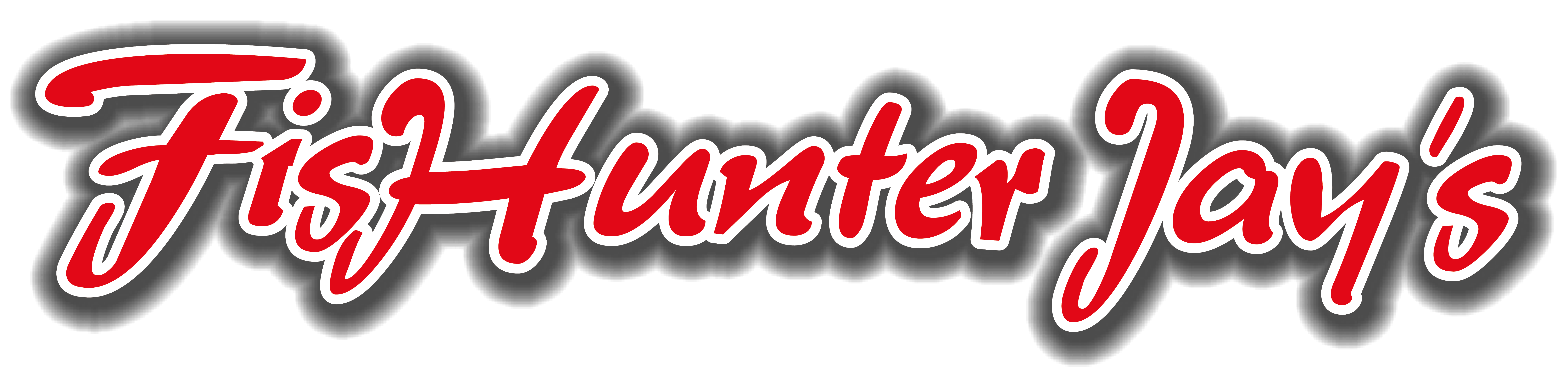 VOYAGE DE PÊCHE | COSTA RICA
------------------------------------------------------------------------------------------------------------
INFORMATION DÉROULEMENT DU VOYAGE
INFORMATIONS SUPPLÉMENTAIRES
SPECIAL :  00.00 $
SPECIAL :  00.00$
SPECIAL :  00.00$
SPECIAL :  00.00$
MSRP :  00.00 $
MSRP :  00.00$
MSRP :  00.00$
MSRP :  00.00$
PROFIT :  50%
PROFIT :  50%
PROFIT :  50%
PROFIT :  50%
Les Prises de Courant du Costa Rica Sont Identique Qu’au Canada  (110V/US)

 Si Vous Prévoyez Rapporter des Souvenirs du Costa Rica, Prévoyez L’espace Nécessaire Dans Vos Valises au Départ

 Vous Devez Avoir Complèté Votre Paiement Avant le 27 Nov. 2024
997-WK40G
970-1410HD-F
955-2213B
BACKWOODS | Wds Knife,4.0'' Fixd,Gut
FLAMBEAU | HD Series Medium Floating Pistol Case - Black
CARBON | Ultra Bolt lazer V Nock 18''
SPECIAL :  00.00$
SPECIAL :  00.00$
SPECIAL :  00.00$
SPECIAL :  00.00$
MSRP :  00.00$
MSRP :  00.00$
MSRP :  00.00$
MSRP :  00.00$
PROFIT :  50%
PROFIT :  50%
PROFIT :  50%
PROFIT :  50%
970-6445SC
970-MD500
970-MD-710
970-504L
FLAMBEAU | 10 Pistol Case
FLAMBEAU | MAD Turkey Decoy Shooter s Aid
FLAMBEAU | Shady Baby Feeding Hen
FLAMBEAU | Bottom Dollar Duck Call
SPECIAL :  00.00$
SPECIAL :  00.00$
SPECIAL :  00.00$
SPECIAL :  00.00$
MSRP :  00.00$
MSRP :  00.00$
MSRP :  00.00$
MSRP :  00.00$
PROFIT :  50%
PROFIT :  50%
PROFIT :  50%
PROFIT :  50%
Info@FisHunterJays.com |  (418) 956-0747
RÉFÉREZ-VOUS À VOTRE HORAIRE DE VOYAGE